Homework

Read Intro Evolution of Beauty if you got the book late and are not caught up.

Your workshop leader has already emailed you with details how to find your group today Thursday Aug 29th at 3:30 PM.  

Next read Ch. 1 for Next Week.
What is the Evidence for Evolution?
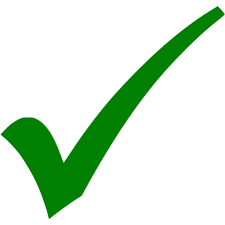 1) Microevolution (change in allele frequencies)
Illinois long term selection on maize
Evolution of soapberry bugs to new host
Pelvic bones in whales
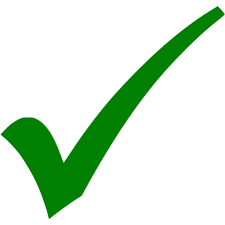 2) Speciation
Ring species
Fossil record
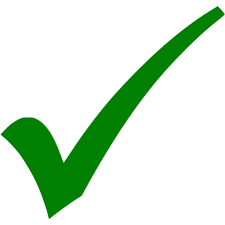 3) Macroevolution (large dramatic evolutionary change)
4) Evidence of common ancestry
5) The earth is old
[Speaker Notes: Pelvic bones in whales are vestigial structures]
Evidence of common ancestry
Homology (homologous characters) -  possession by 2 or more species of a trait derived with or without modification from their common ancestor.
Outgroup
Ingroup (two sister taxa)
1st Common ancestor
2nd Common ancestor
Forelimb homology in tetrapods
Structural homology
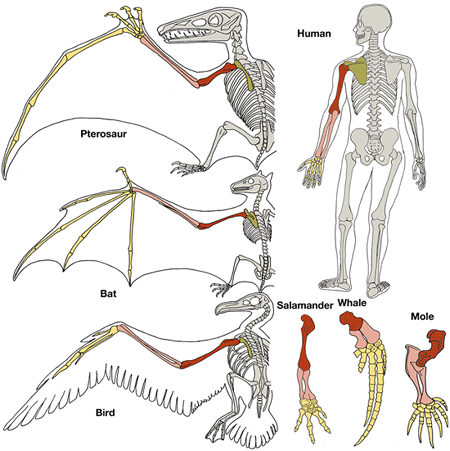 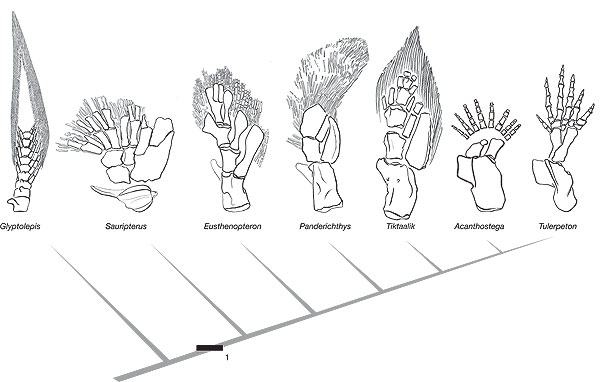 Fossil evidence for gradual evolution of tetrapod forelimb
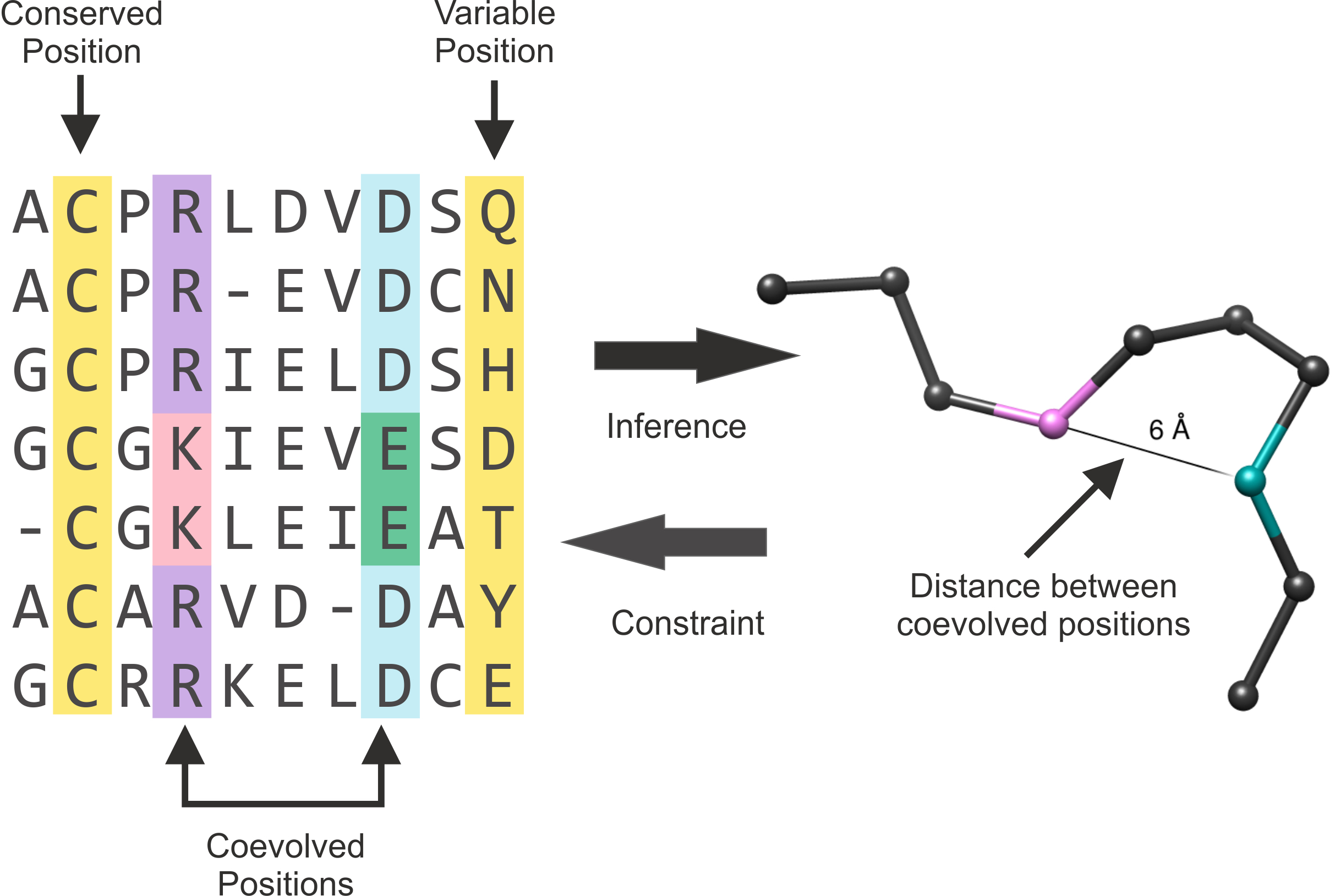 Examples of positional homology at the molecular level
http://mistic.leloir.org.ar/docs/help.html
Pseudogenes











Shares the same sequence but not the same chromosomal position

Pseudogenes, share homology with gene itself but usually have no known function.
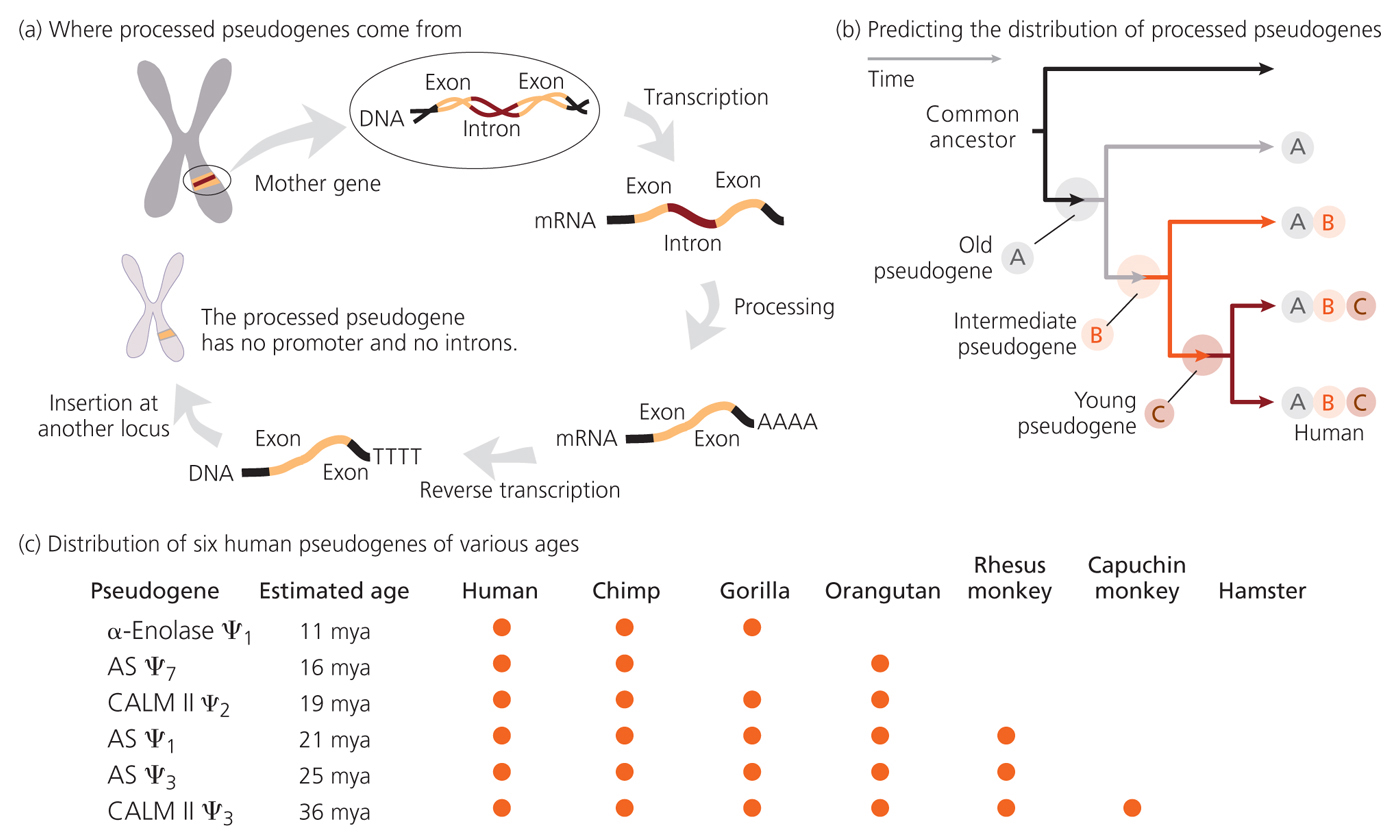 Parallel evolution
Similarity of traits gained through evolution from the same underlying developmental mechanism
Reversal
Similarity  of traits that occurs when one taxon reverts to an ancestral character state and shares it with a taxon that got it directly from common ancestor.
Convergent evolution
Similarity of traits gained through independent evolutionary pathways
This taxon did not get character 
State from most recent common 
ancestor
reversal
Character state change
Most recent common ancestor
 does not have shared trait
Common ancestor has shared trait
“Blue” trait
Example of convergent evolution

Placental vs. marsupial mammals
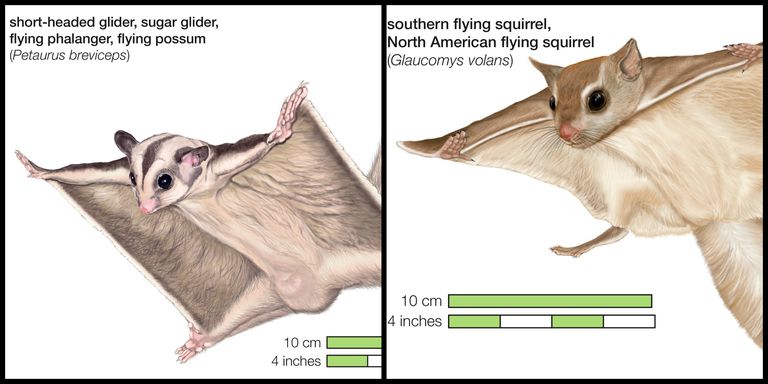 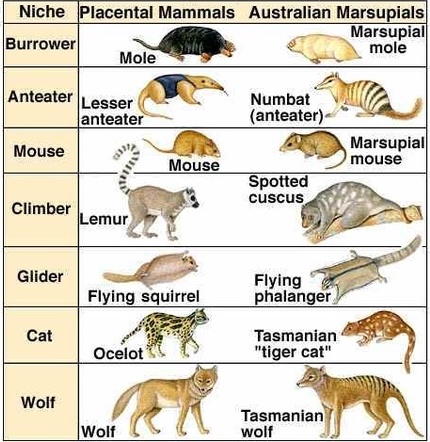 https://www.quora.com/Why-is-adaptive-radiation-considered-convergent-evolution
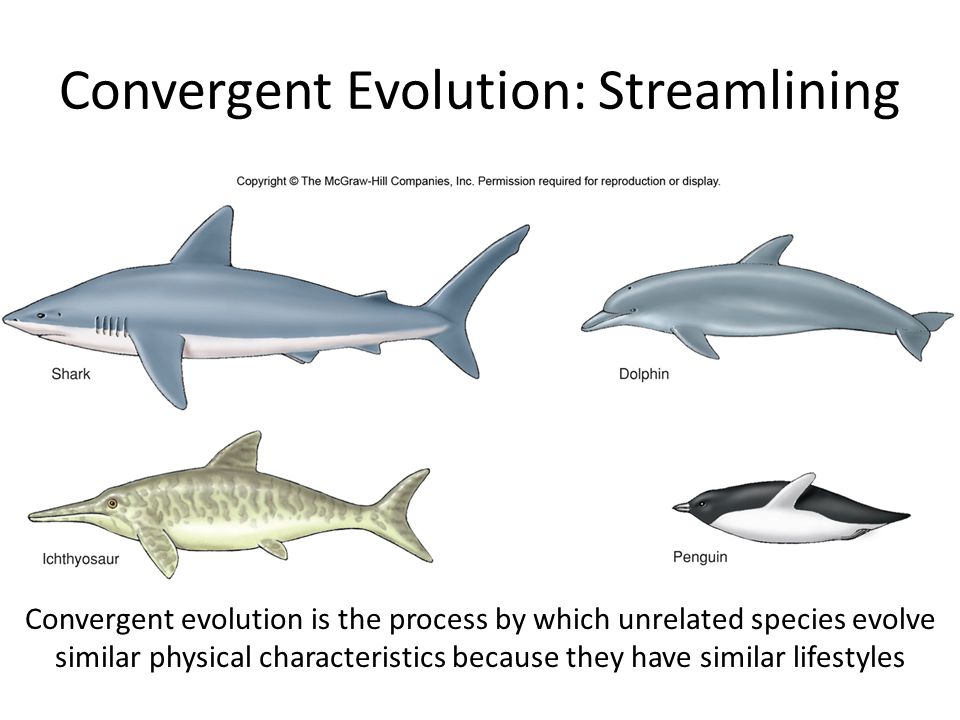 Homoplasy - possession by 2 or more species of a trait that has not been derived from their common ancestor.
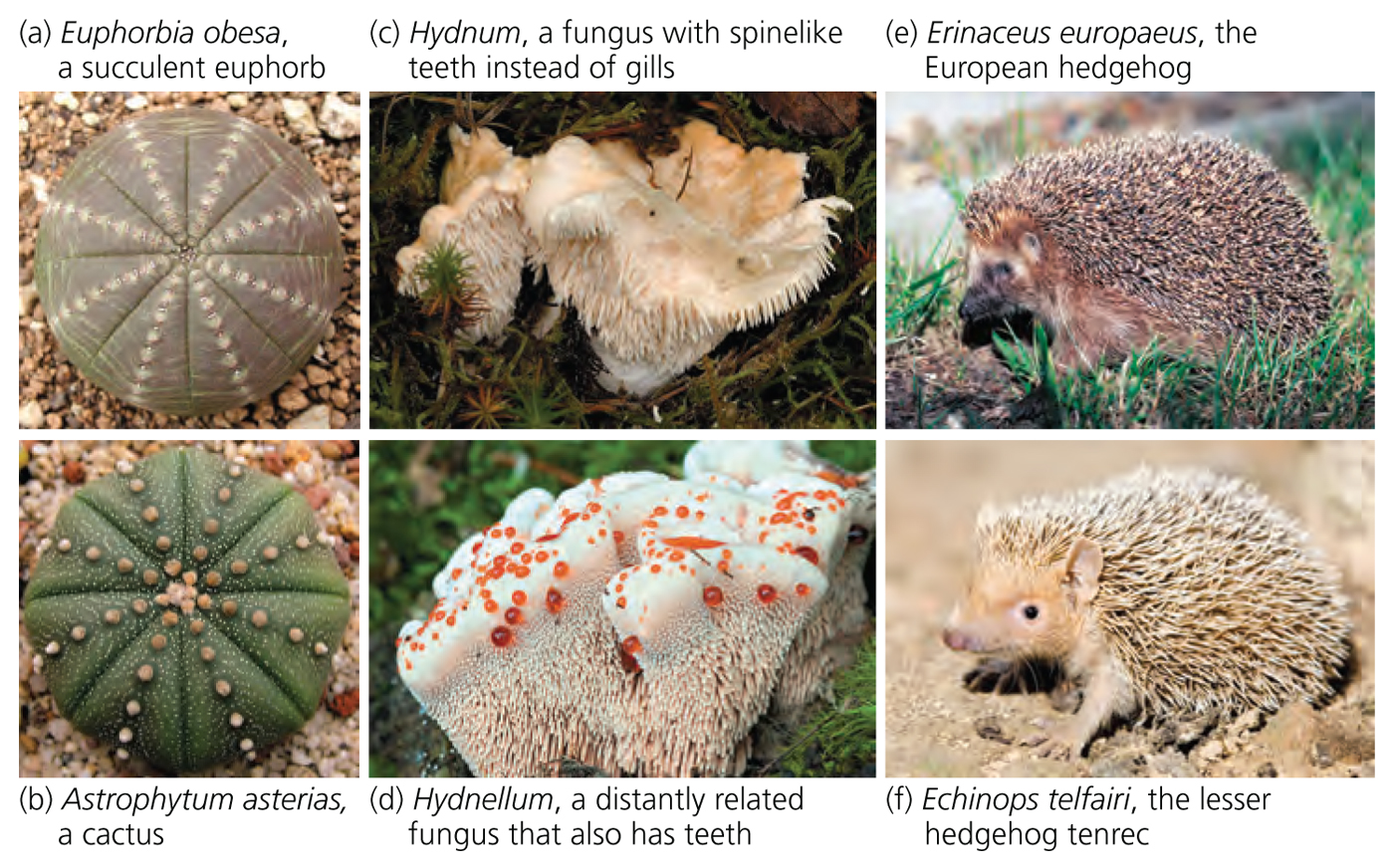 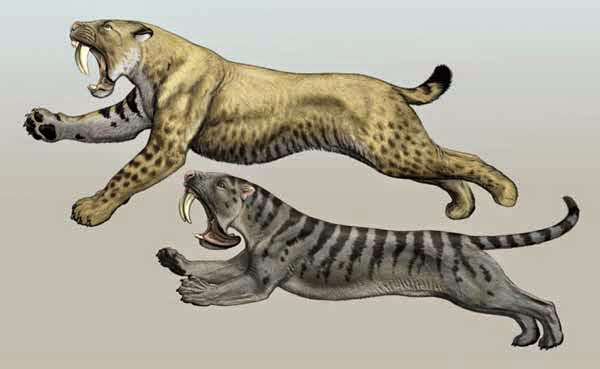 placental
marsupial
Homoplasious canine teeth
Figure 19-7
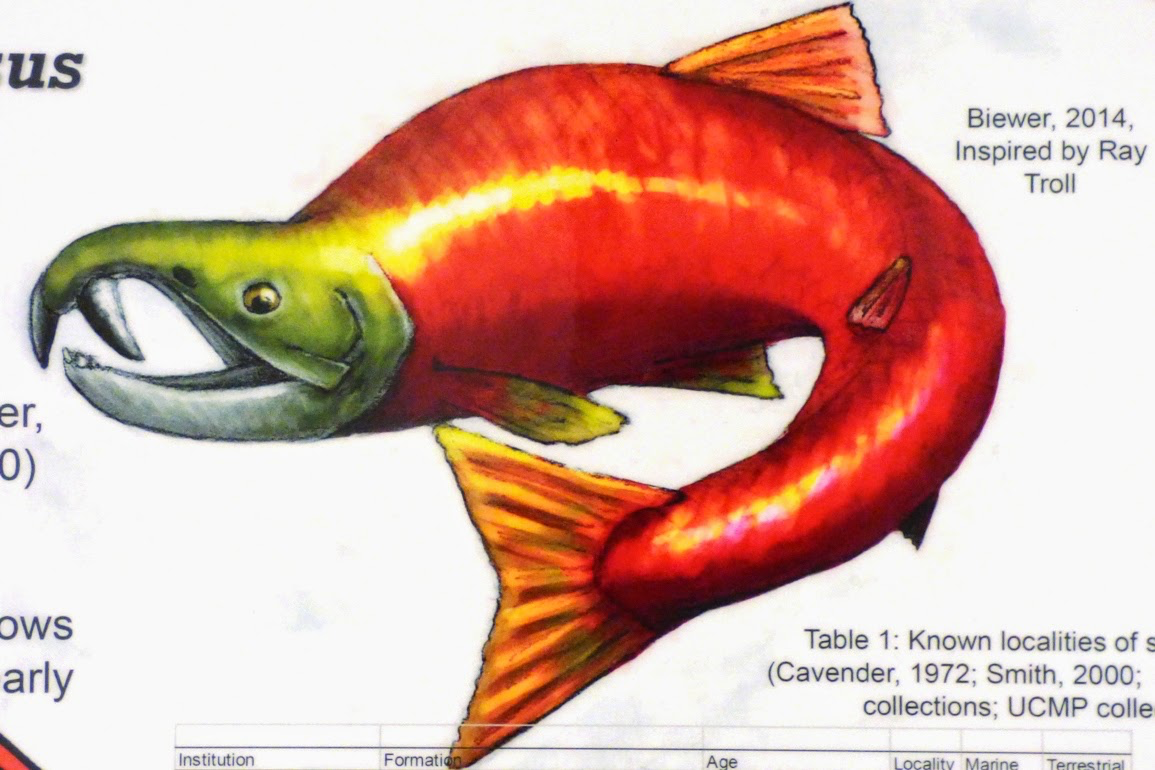 Structural similarities between human and octopus eyes.
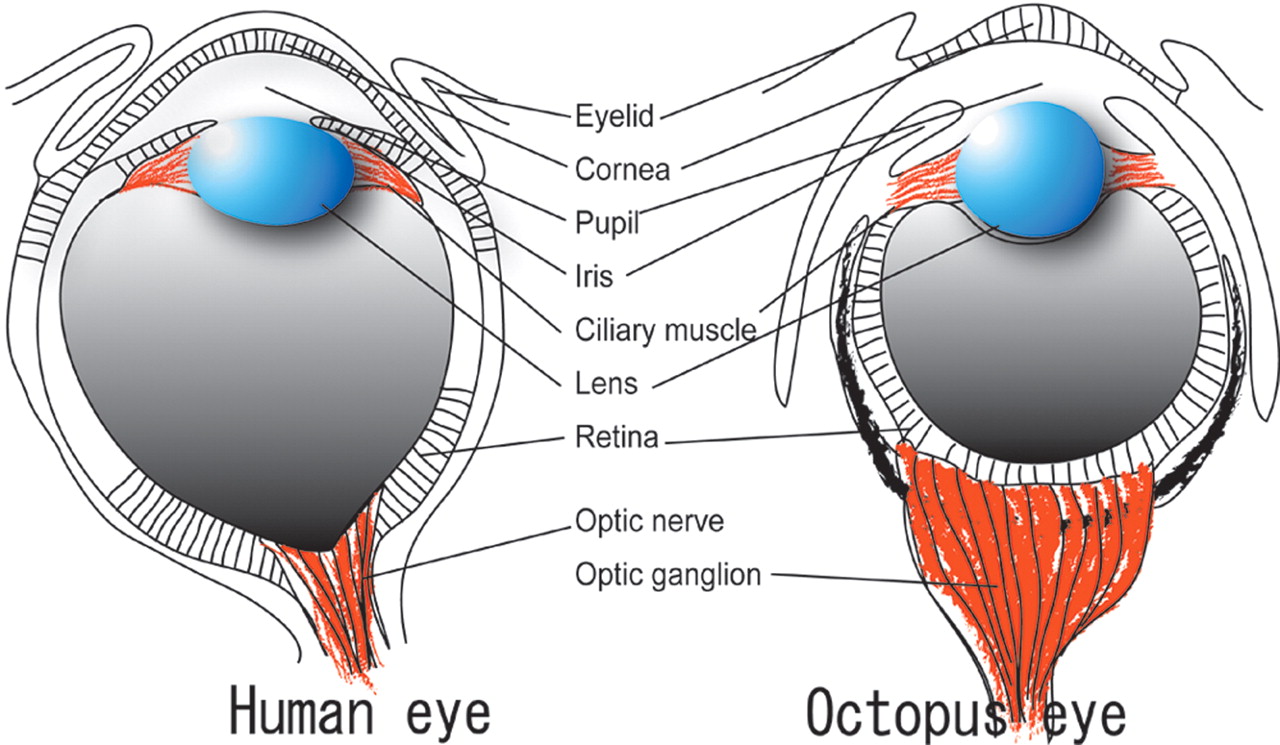 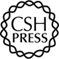 Atsushi Ogura et al. Genome Res. 2004;14:1555-1561
Cold Spring Harbor Laboratory Press
Example of parallel evolution
Mangrove physiology
Abscisic acid (ABA) confers salt tolerance and causes seed to germinate on plant
Underlying developmental physiology and gene regulation is the same for different mangroves
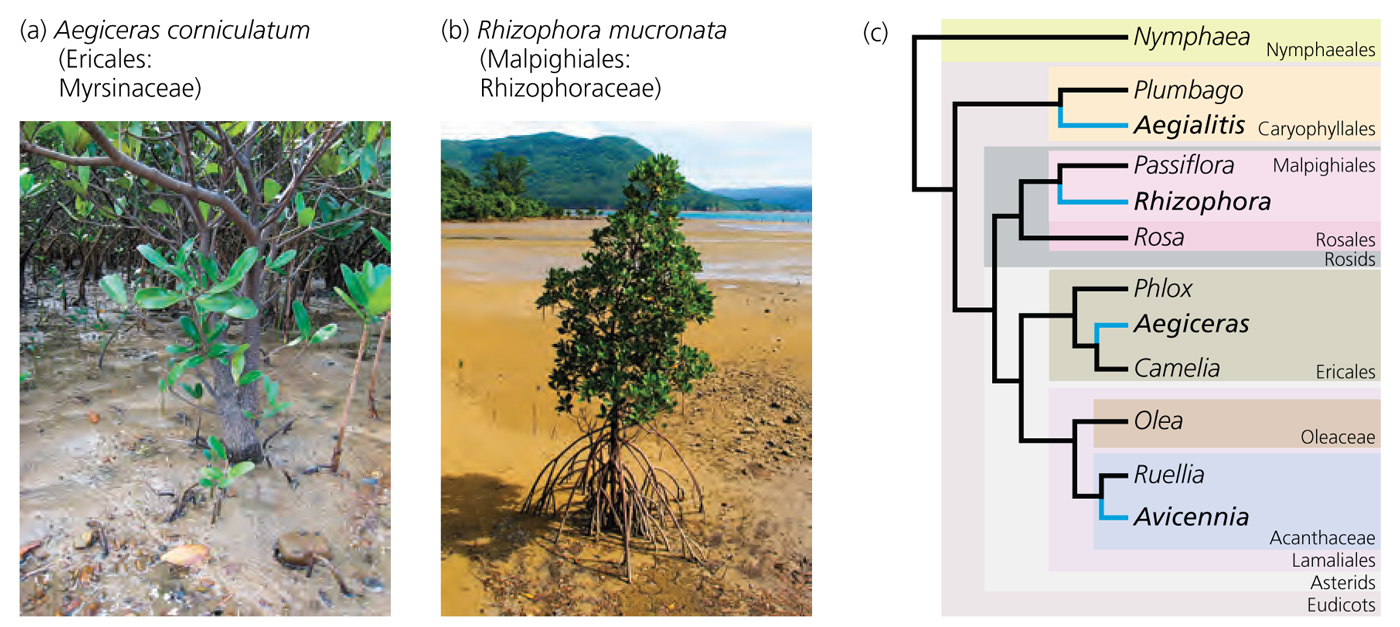 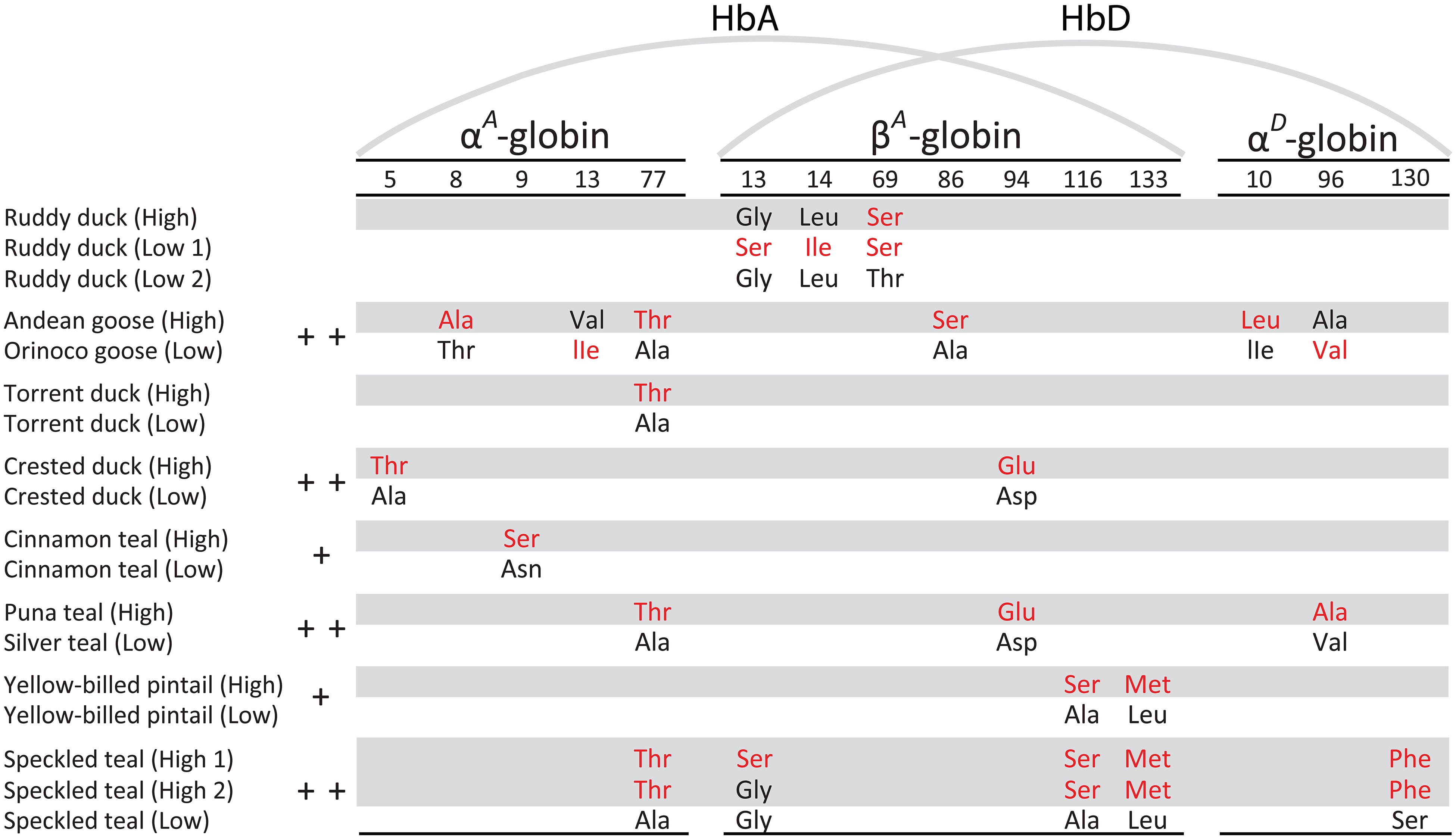 High-altitude
Hemoglobins

Increase
Hb-O2
affinity
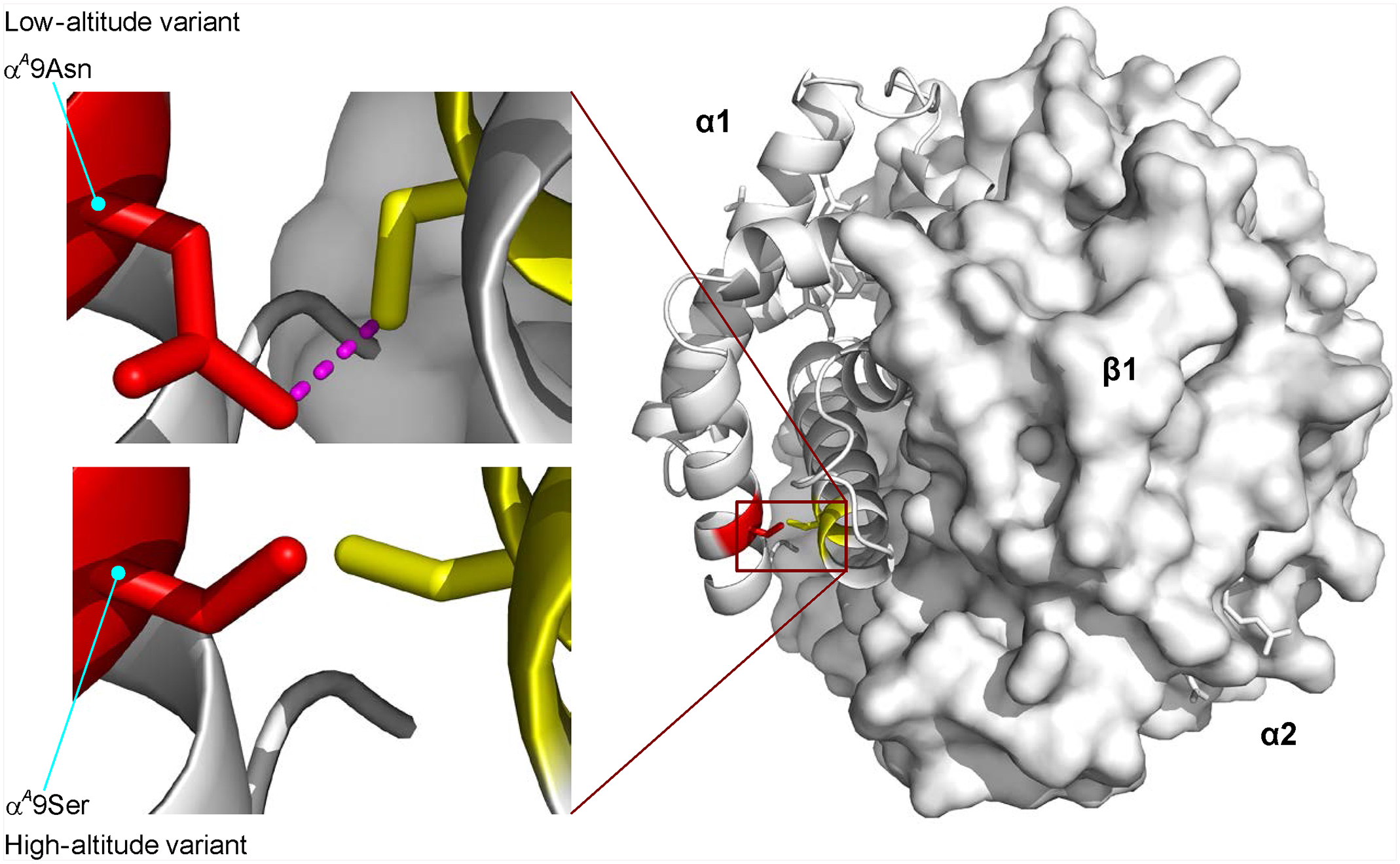 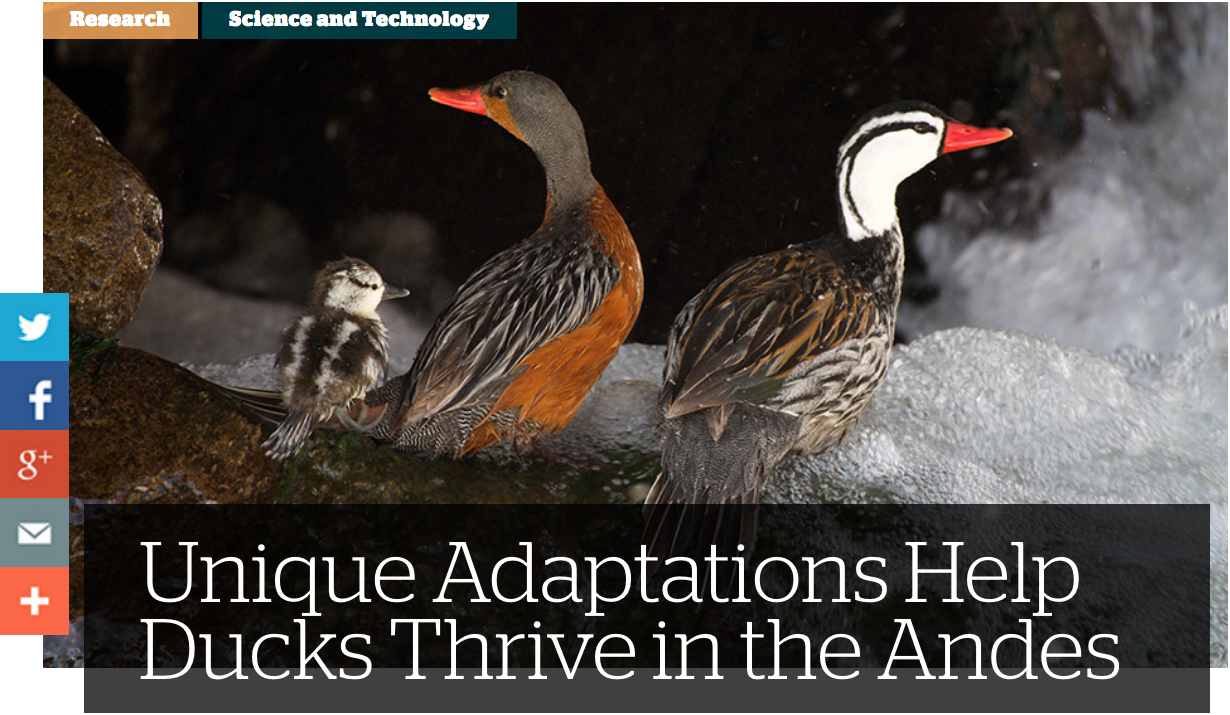 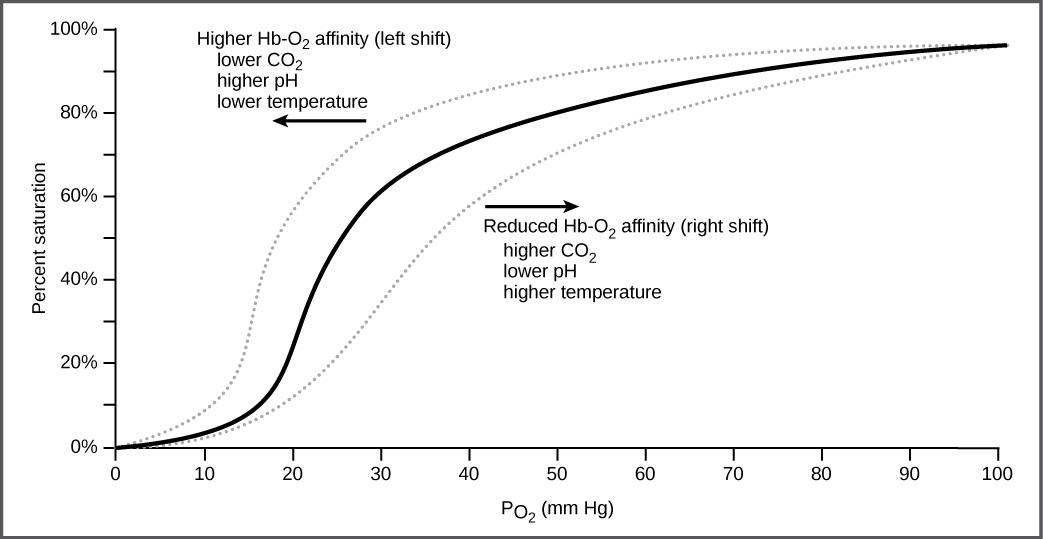 https://opentextbc.ca/biology/chapter/20-4-transport-of-gases-in-human-bodily-fluids/
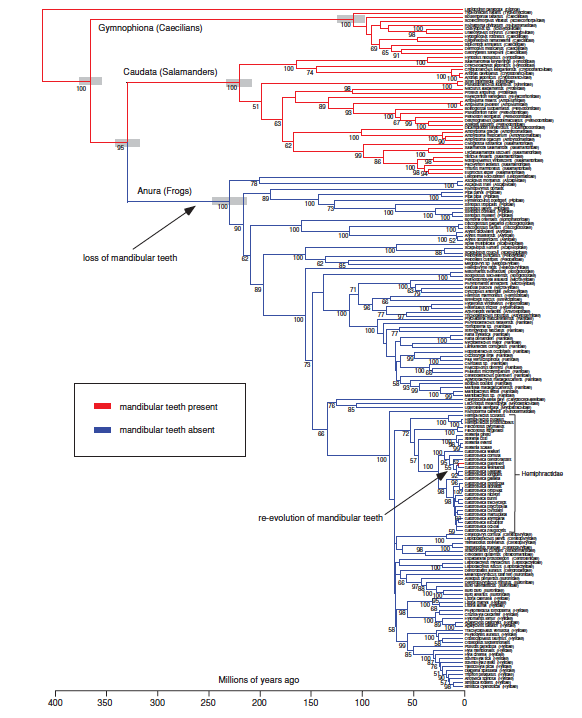 Example of reversal – lower jaw teeth (LJT) in frogs

Most modern frogs have no teeth in lower jaw
Their ancestor had these teeth
Salamanders and caecilians never lost lower jaw teeth 
1 species regained lower jaw teeth
loss of mandibular teeth
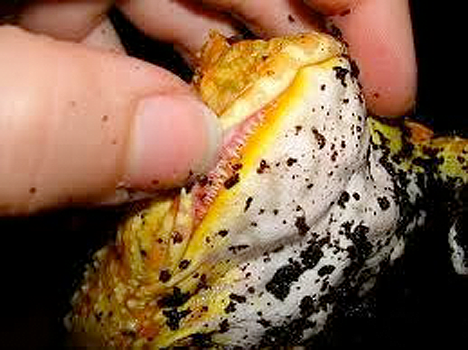 re-evolution of mandibular teeth
Gastrotheca guentheri
marsupial frog
Wiens 2011 Evolution
What is the Evidence for Evolution?
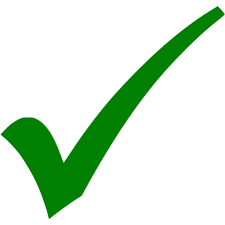 1) Microevolution (change in allele frequencies)
Illinois long term selection on maize
Evolution of soapberry bugs to new host
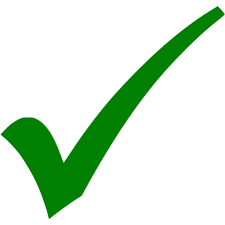 Pelvic bones in whales
2) Speciation
Ring species
Fossil record
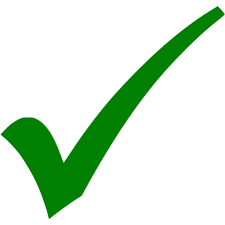 3) Macroevolution (large dramatic evolutionary change)
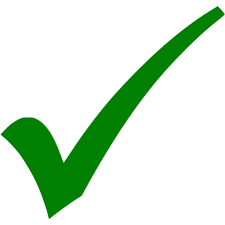 4) Evidence of common ancestry
5) The earth is old
[Speaker Notes: Pelvic bones in whales are vestigial structures]
the earth is old
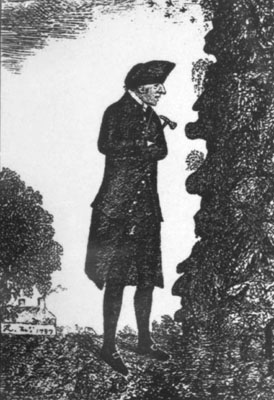 Uniformitarianism-
geological processes that occur now operated at similar rates in the past
James Hutton (1726-1797)
Charles Lyell (1797-1875)
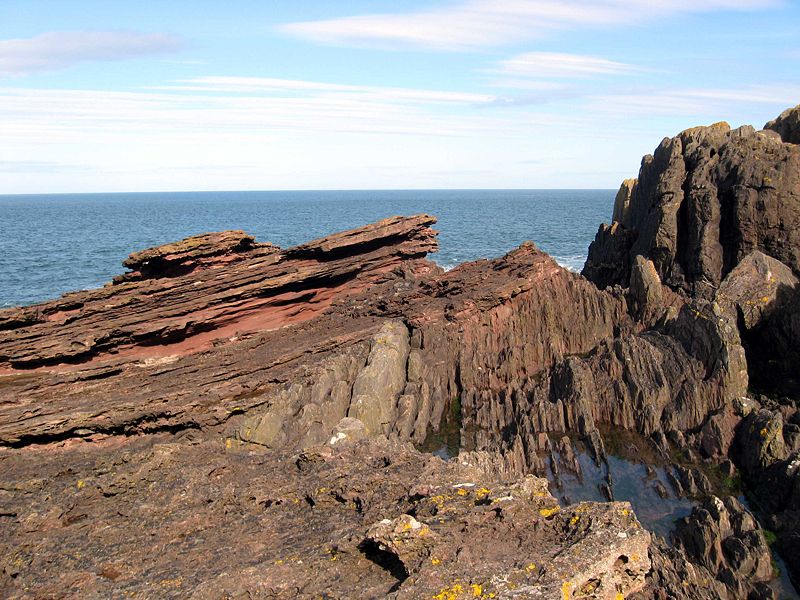 Evidence for Evolution

The earth is old
Hutton & Lyell - Simple rules for relative dating of geological strata

1) Younger strata are deposited on top of older strata.

2) Lava & sedimentary rocks are laid down in horizontal strata, so non-horizontal bending or tipping occurred after these strata were formed.

3) Intrusions and boulders are younger than host rocks.

4) Early fossils are simpler than more recent fossils. 
	Recent fossils are most similar to present day organisms.
	Strata in different regions can be related by fossil similarity.
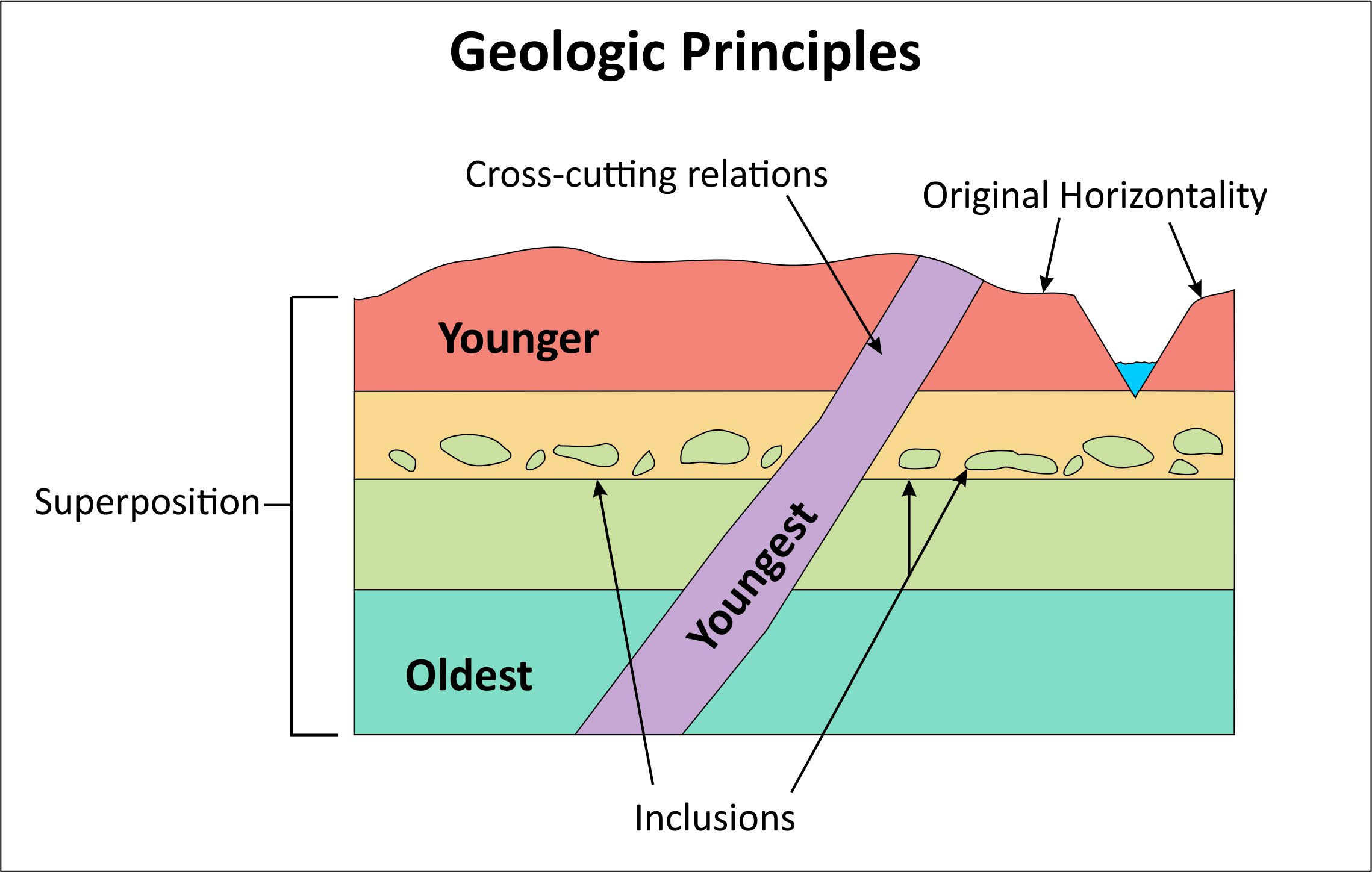 https://silurian-reef.fieldmuseum.org/narrative/411
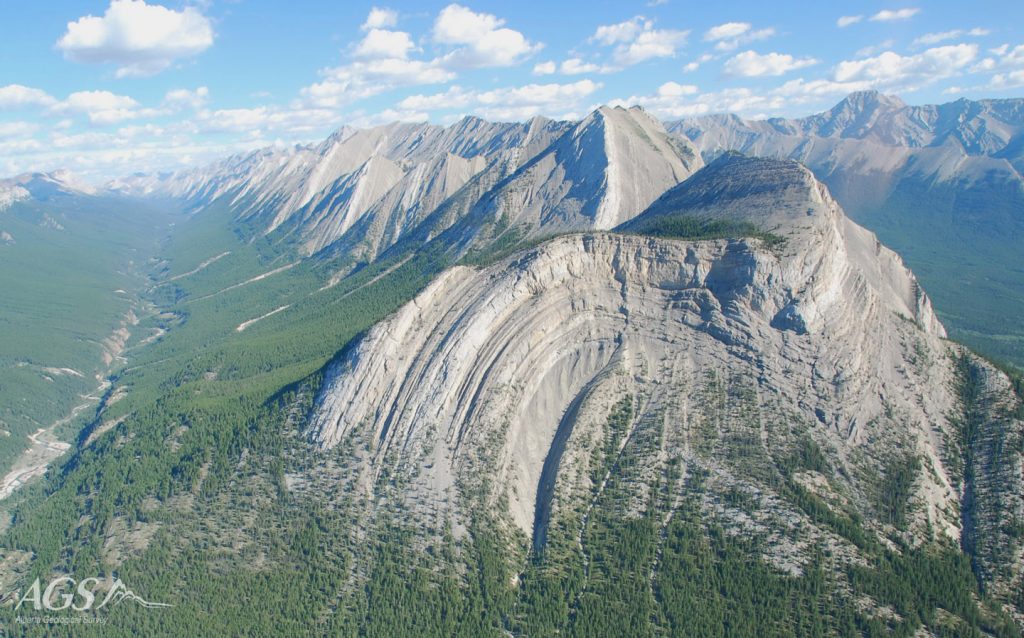 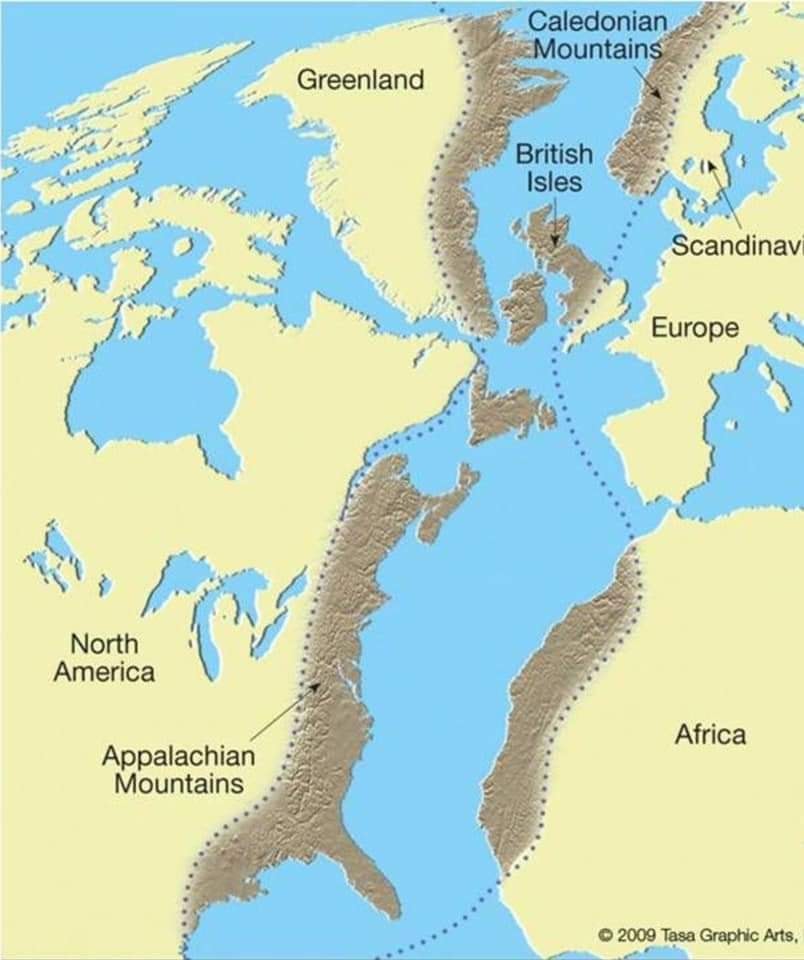 Remnants of a massive mountain range include the Appalachian Mountains of North America, the Little Atlas of Morocco, Africa, Ireland, much of the Scottish Highlands and part of Scandinavia
Evidence for Evolution

The earth is old
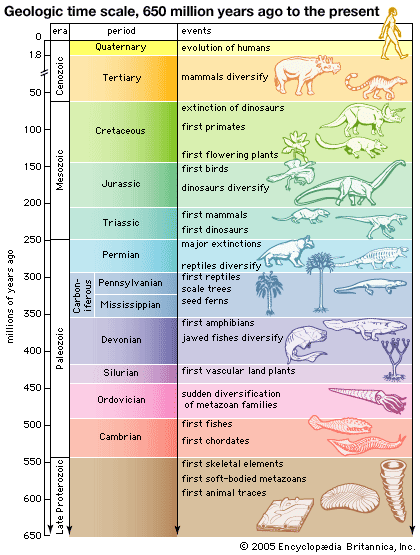 Based on relative dating and rates of mountain building and glacial retreat, Hutton and followers developed the geological timescale. They began working in scales of millions of years. The implication and conclusion that the earth must be older than 6,000 years
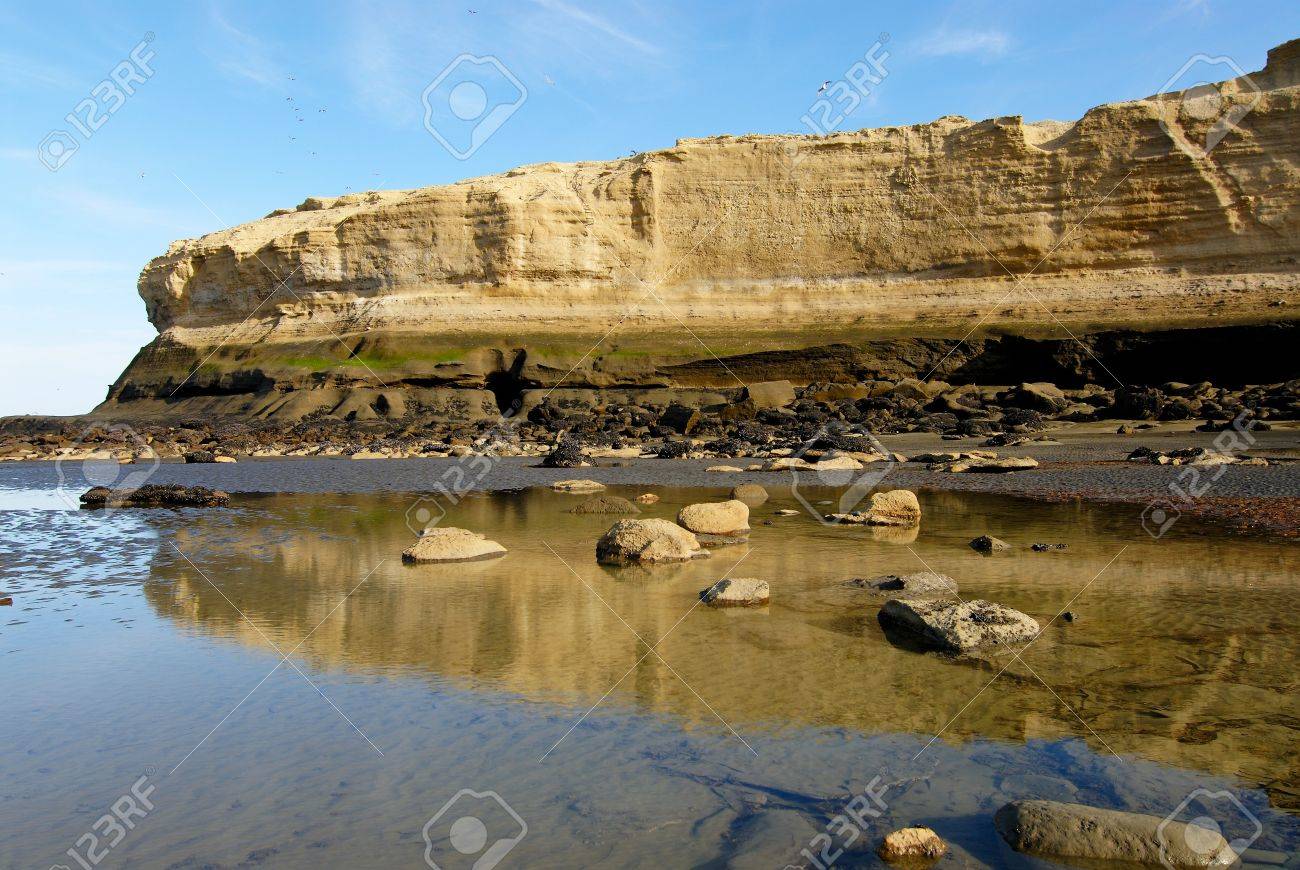 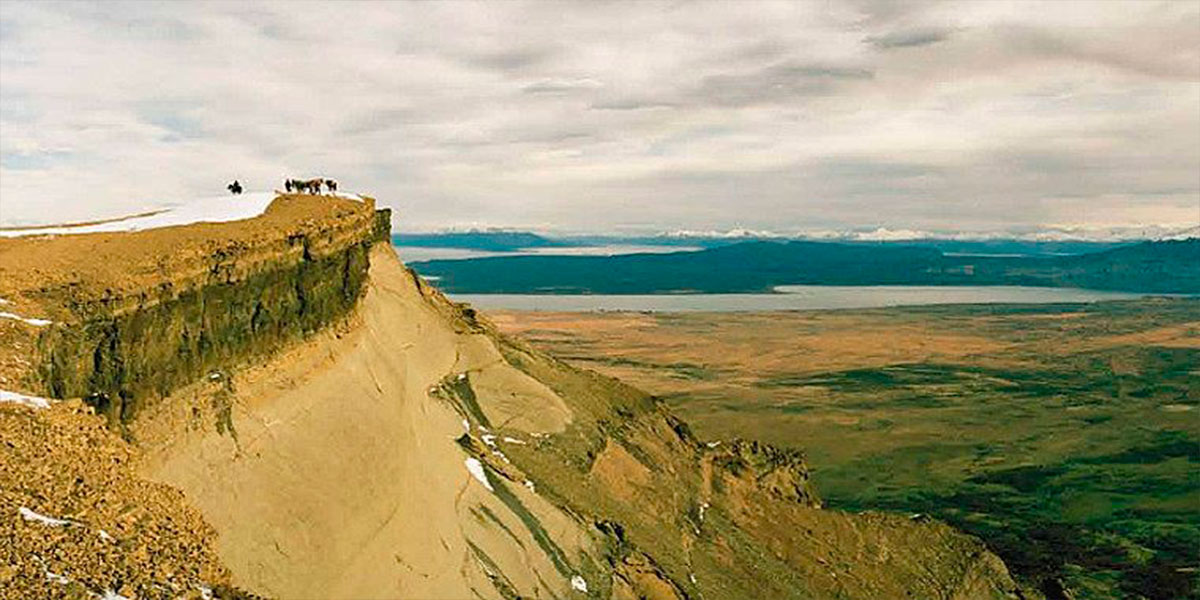 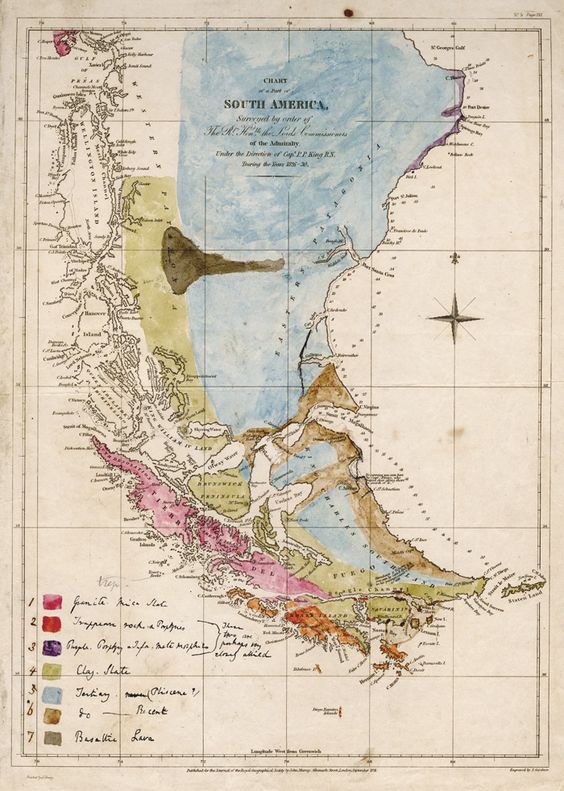 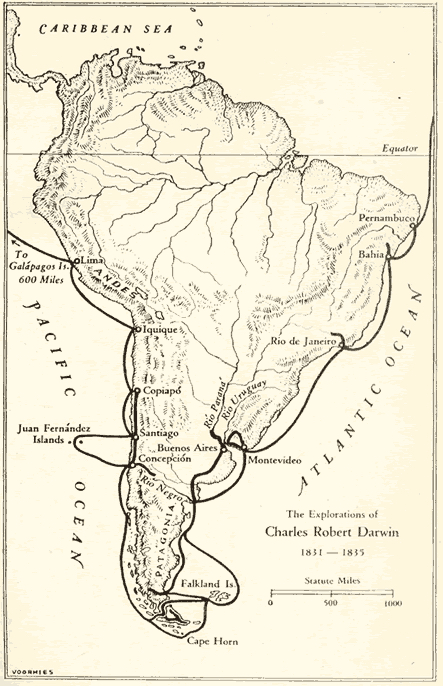 On the Voyage of the Beagle Darwin recognized the the Patagonian coast was uplifted with one raised beach on top of the other.
The earth is old
Modern Radiometric dating
Based on the property that unstable isotopes of naturally-occurring elements decay at a constant rate

Half-life- Time for ½ of the parent isotope to decay into daughter isotopes; can be determined empirically

Must assume the original ratio of parent and daughter isotopes; some of these can be predicted from recently formed volcanic rock (e.g. Potasium K-40 & Argon-Ar-40)
Modern Radiometric dating using unstable isotopes
Decay rates unaffected by the environment and act as natural clocks

Initial ratios confirmed by observation of newly formed rock
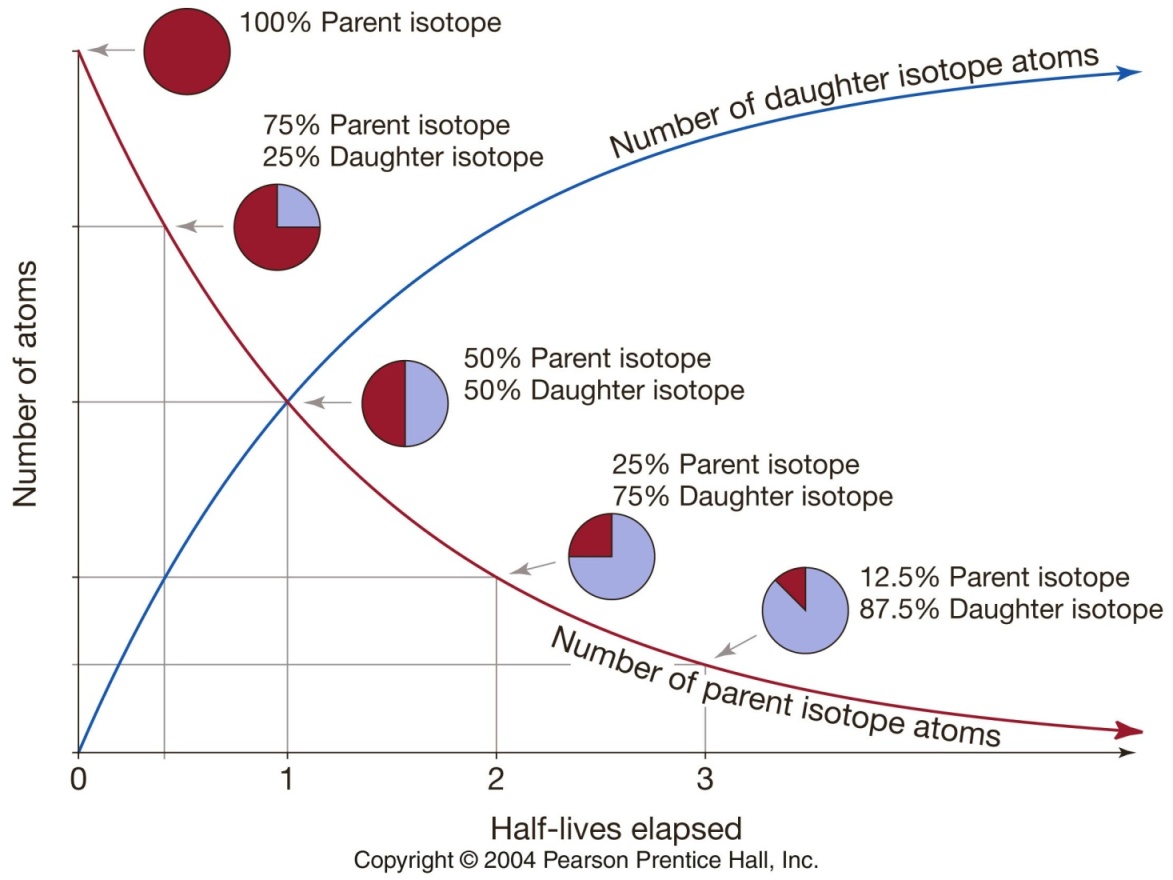 Ratios of 
Ur-238:Pb-206 
K-40:Ar-40
Indicate that moon rocks & meteorites are ~4.6 b.y. old

This provides an estimate for the age of the earth, assuming that the moon, earth, & solar system  were formed at the same time.
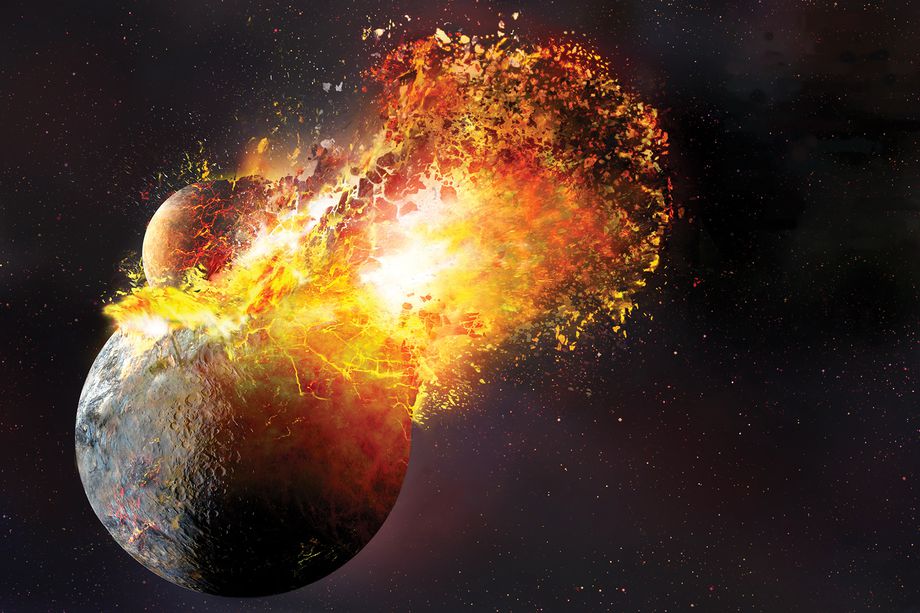 https://www.theverge.com/2016/9/12/12879766/moon-planetary-collision-theory-earth-impact
[Speaker Notes: Ur-238:Pb-206 half life of 4.47 billion years
K-40:Ar-40 half life of 1.25 billion years]
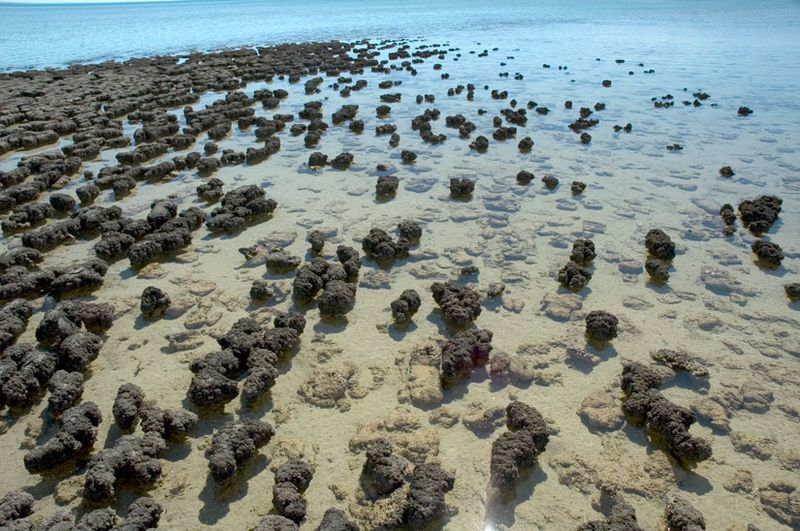 Oldest fossil life 3.4 – 3.5 by
Stromatolites
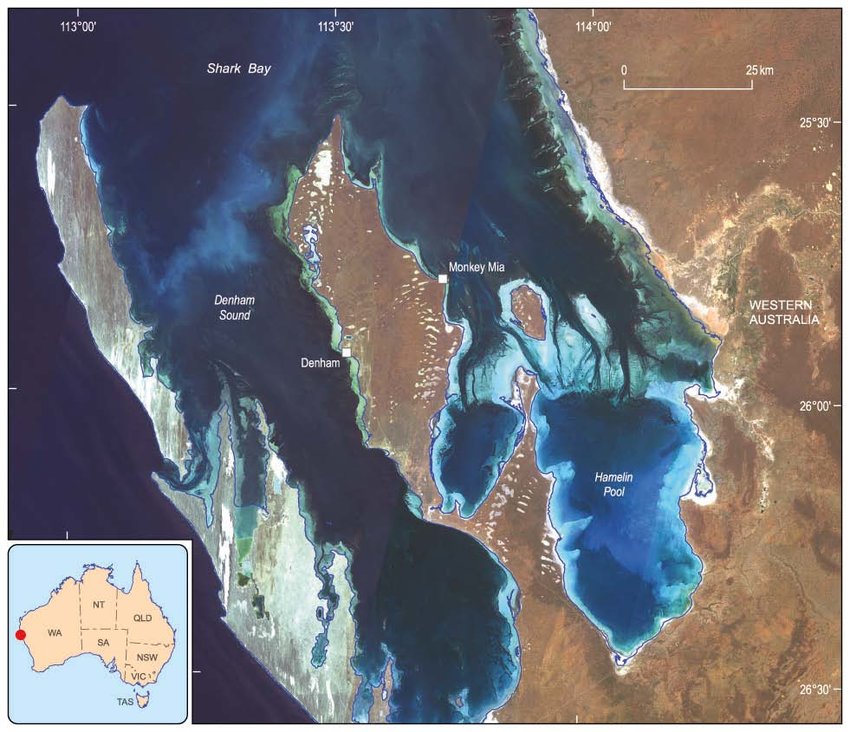 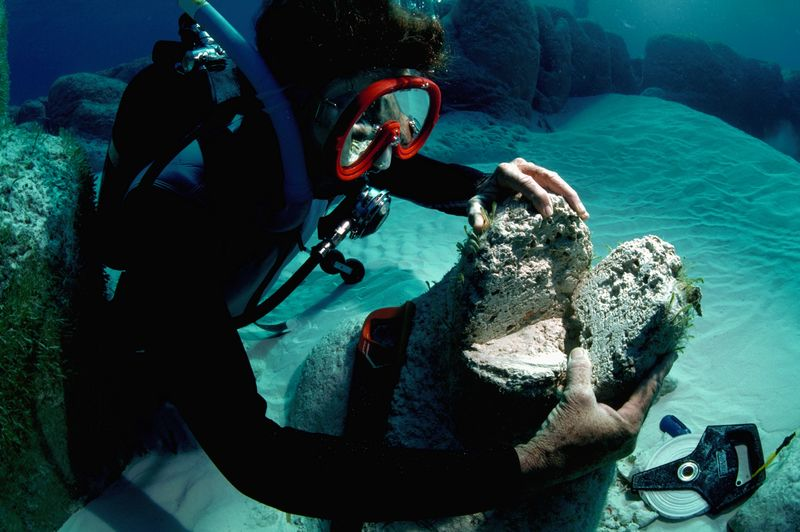 Bacterial fossils found in Shark Bay, Western Australia
HIV Evolution
Why study evolution ?
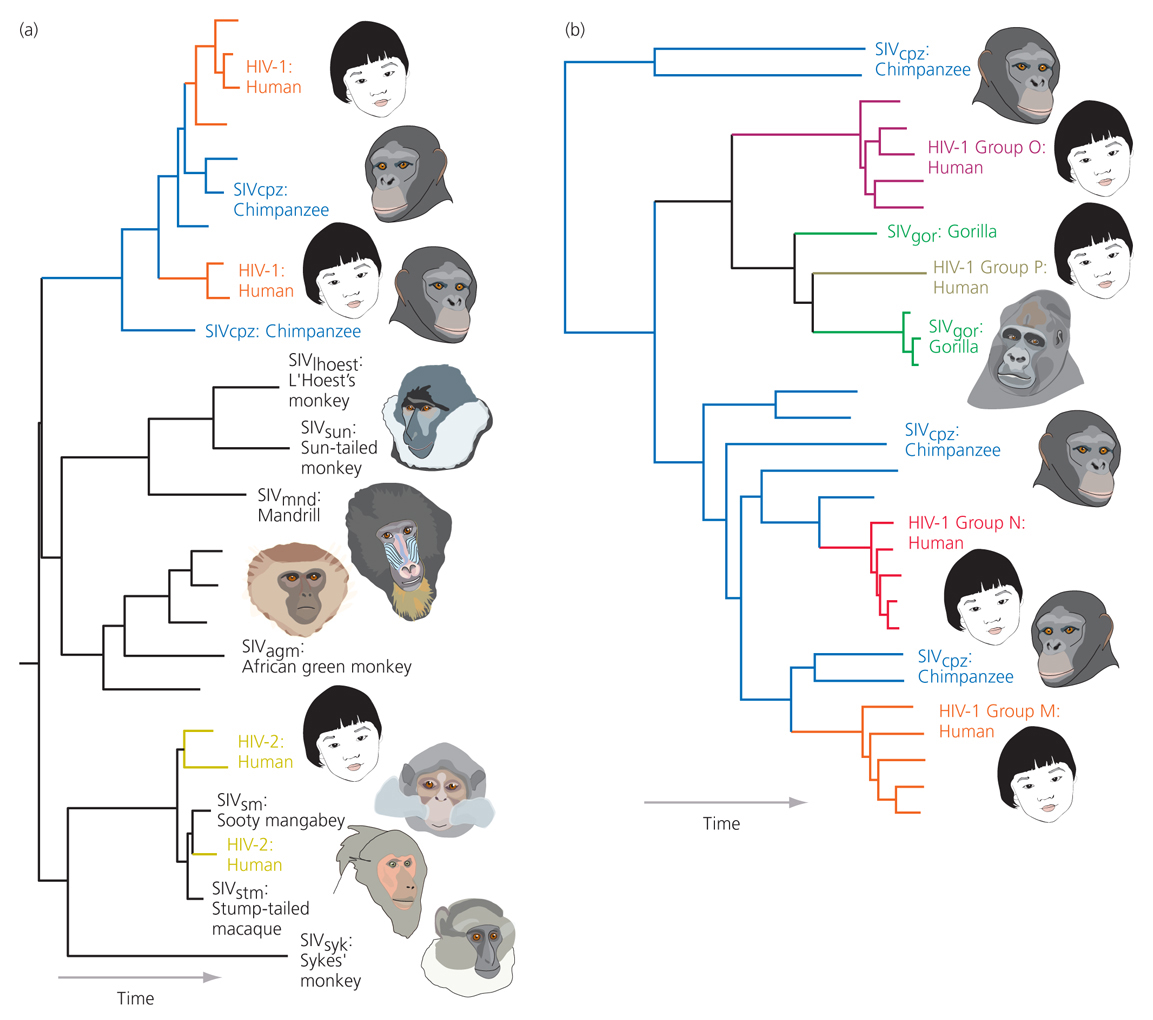 1. It is a research tool
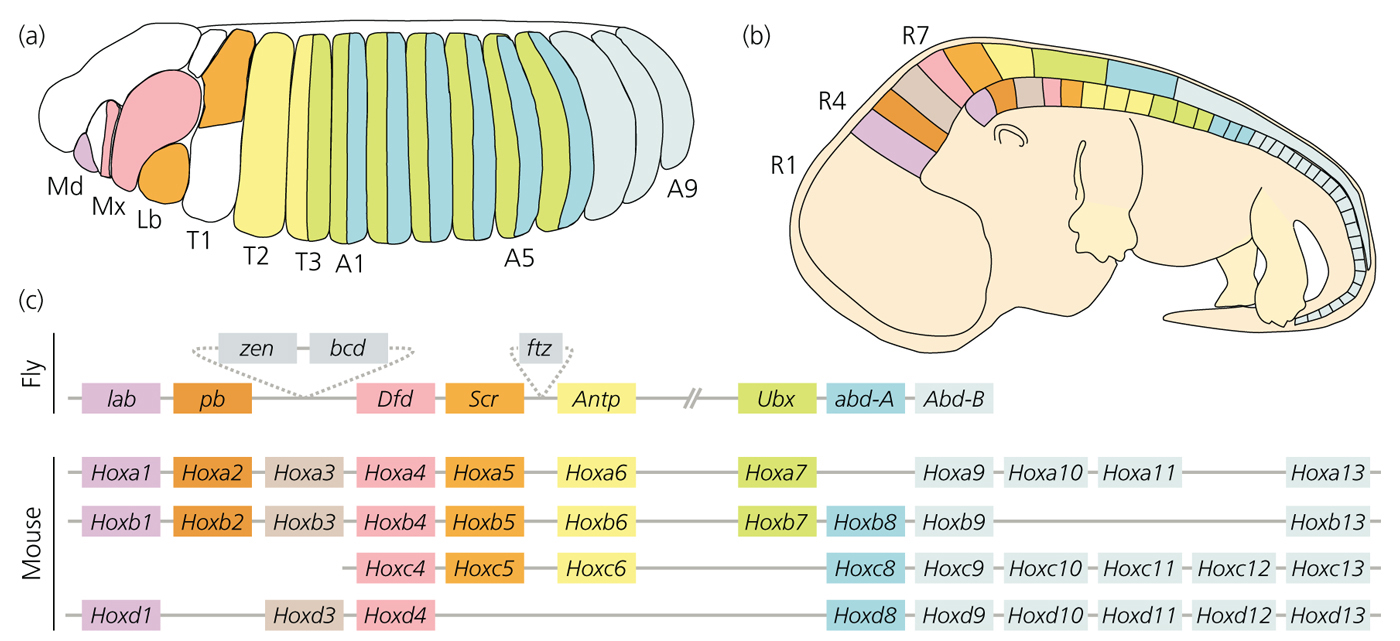 Hox genes control development
[Speaker Notes: Have used properties of homology and shared ancestry to understand HIV evolution.
Have used these properties of understand evolution and development and shown that development of he vertebrate body plan is modular
Not required to know the details of these examples based on their presentation in this slide (However, they may be presented later in the course)]
Why study evolution ?
2. It is the unifying theory of biology
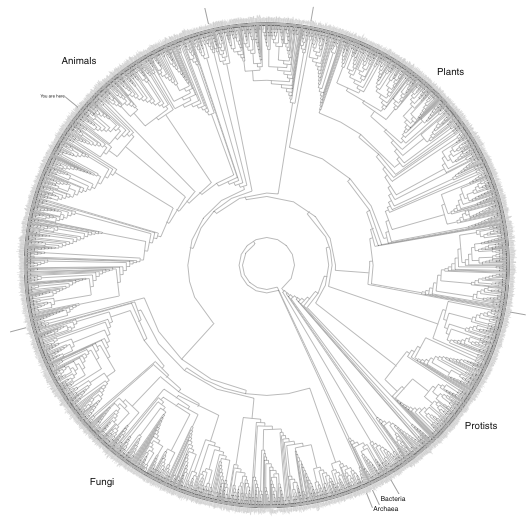 Tells us how viruses evolve
You are here
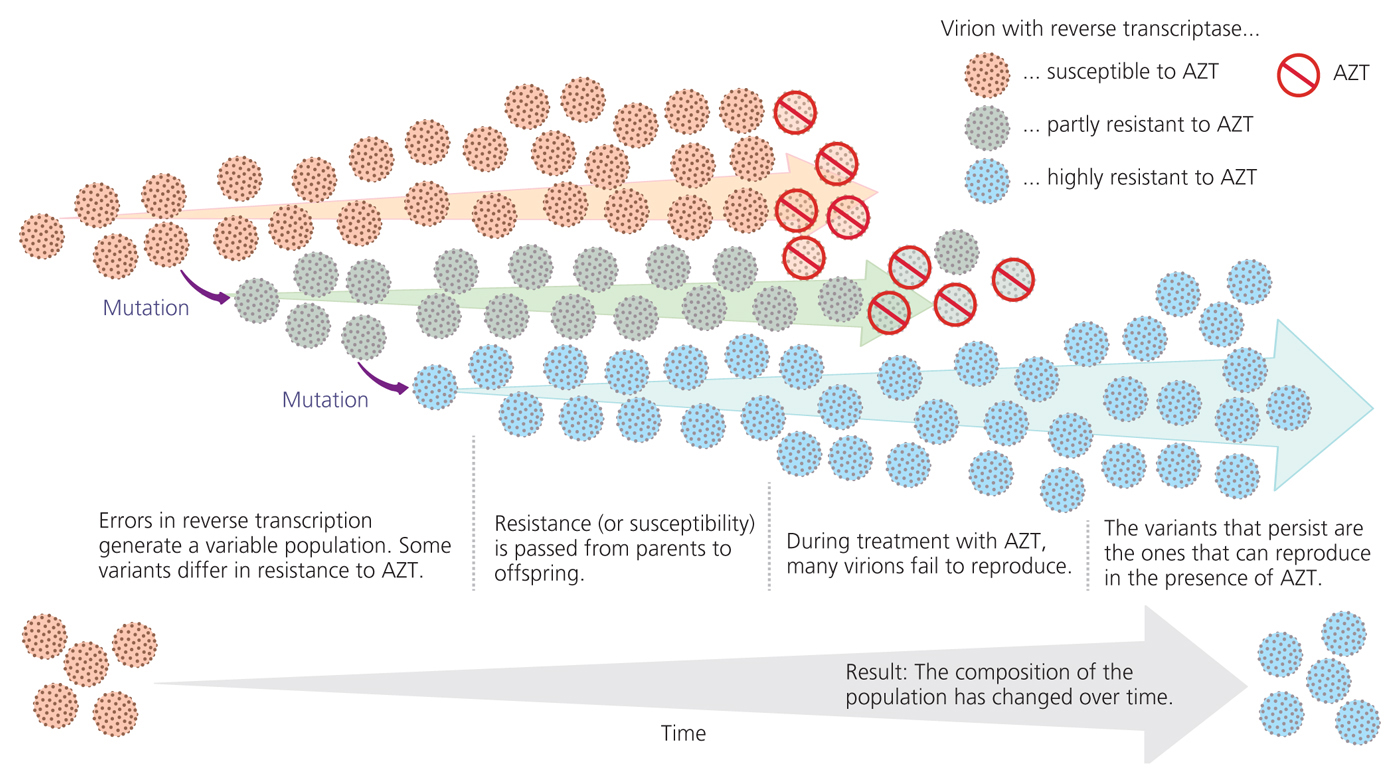 Figure 1-15
"Nothing in Biology Makes Sense Except in the Light of Evolution”
- Theodosius Dobzhansky
[Speaker Notes: Not required to know the details of these examples based on their presentation in this slide (However, they may be presented later in the course)]
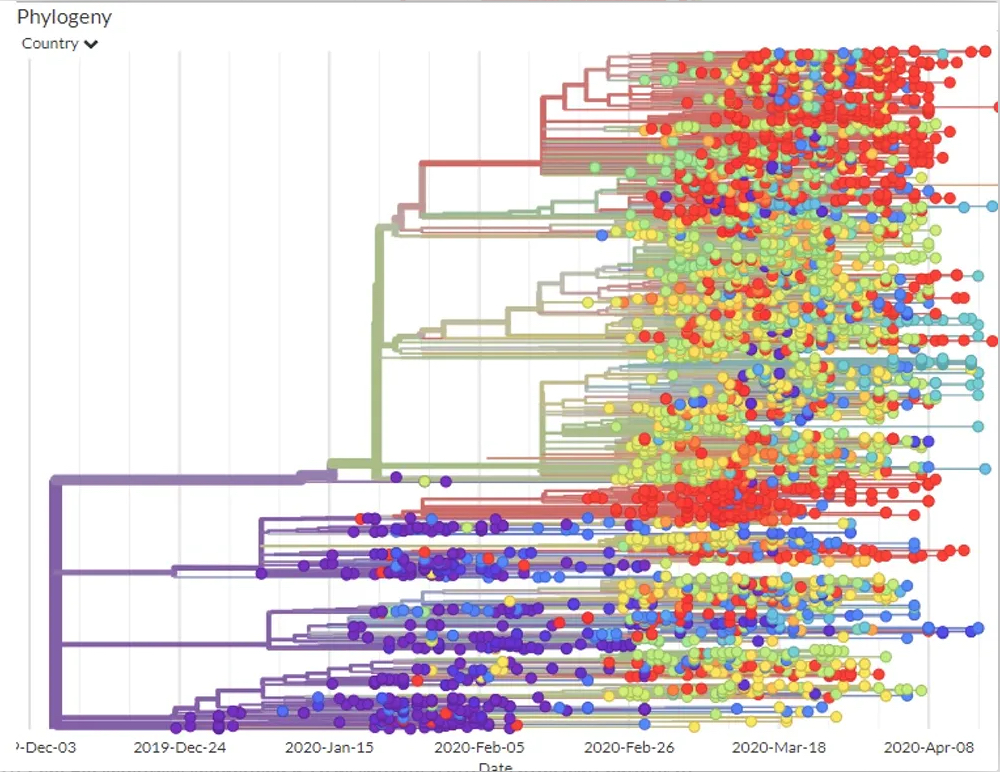 The coronavirus genome is like a shipping label that lets epidemiologists track where it’s been
April 27, 2020 8.08am EDT Updated April 30, 2020 3.55pm EDT
https://theconversation.com/the-coronavirus-genome-is-like-a-shipping-label-that-lets-epidemiologists-track-where-its-been-136826
SARS CoV-2 Evolution
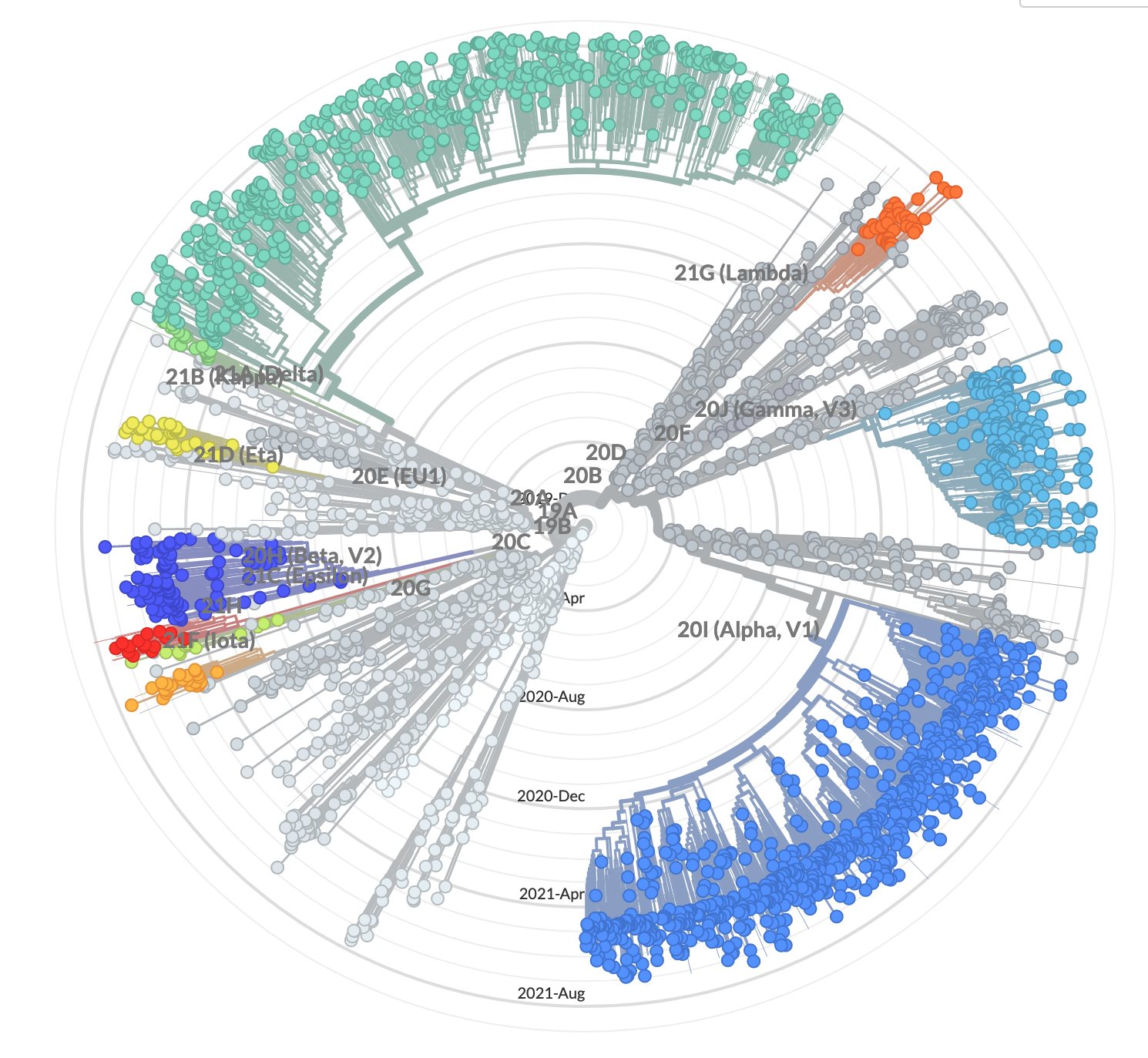 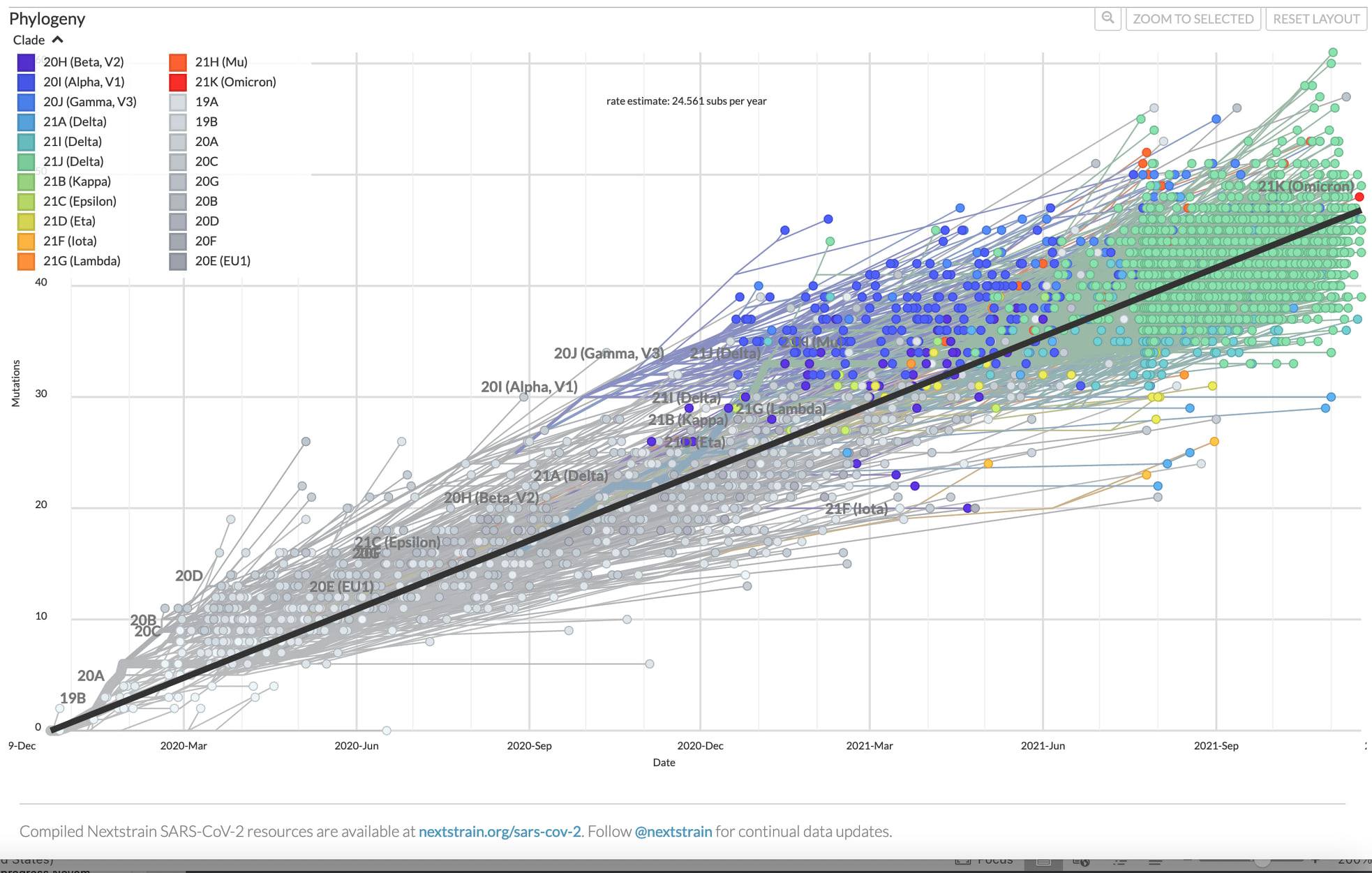 Why study evolution ?
2. It is the unifying theory of biology
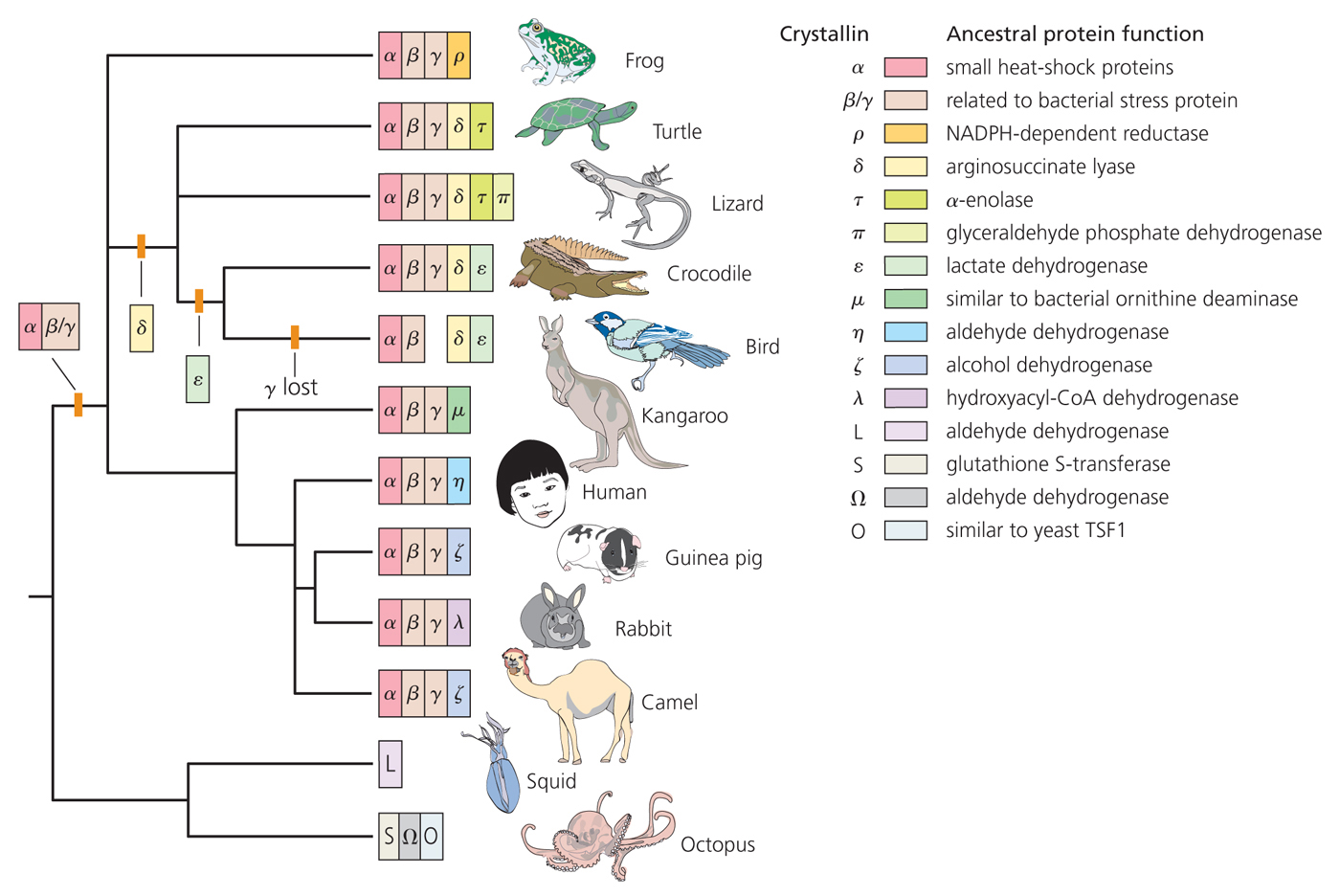 Evolution of the crystallins of eye lenses
[Speaker Notes: Not required to know the details of these examples based on their presentation in this slide (However, they may be presented later in the course)]
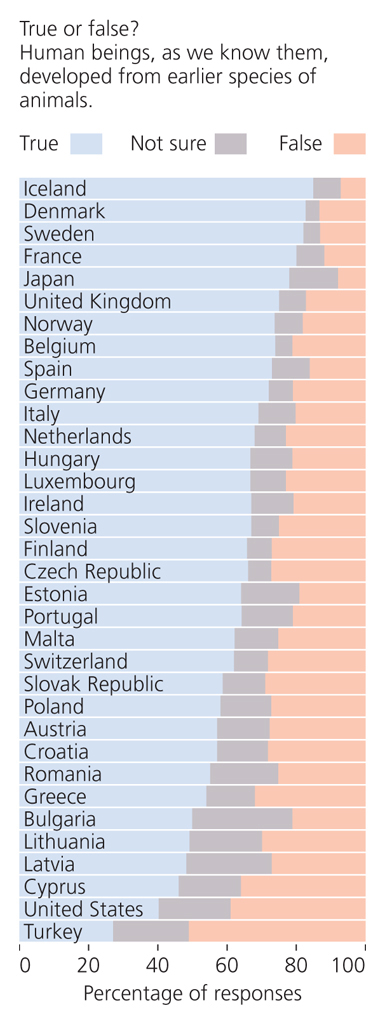 How accepted is evolution?
U.S. ranks lowest
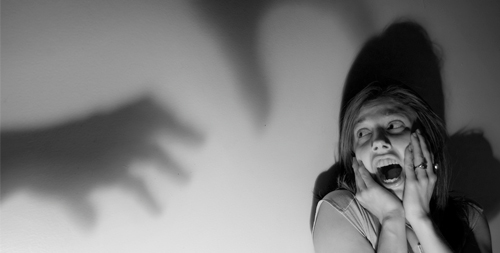 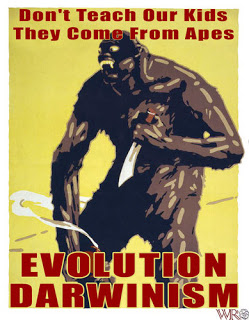 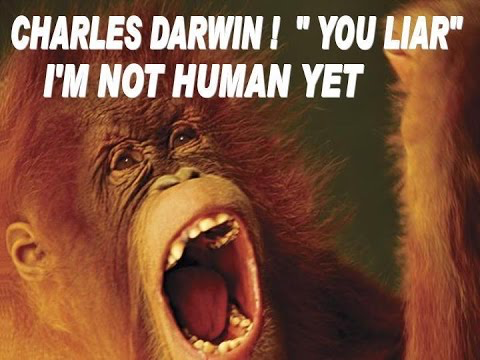 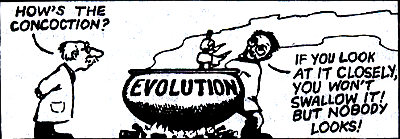 [Speaker Notes: Evolution is presented as a fearful doctrine]
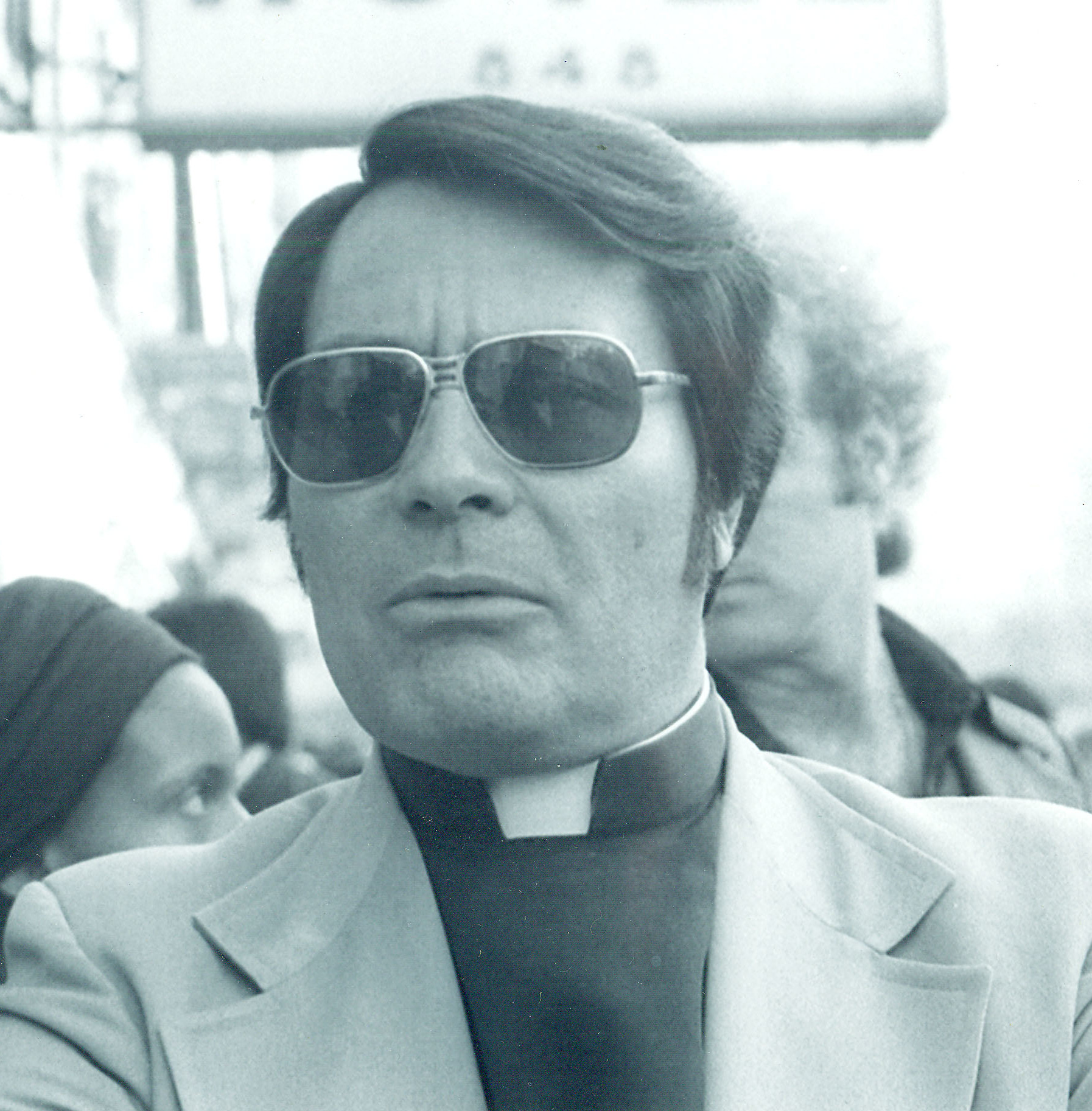 Conspiracy theory, extremist ideology, & cult thinking have a robust history!
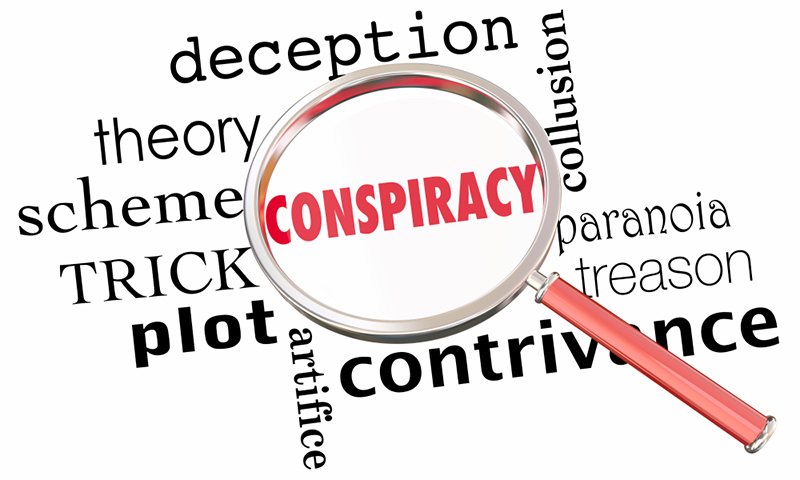 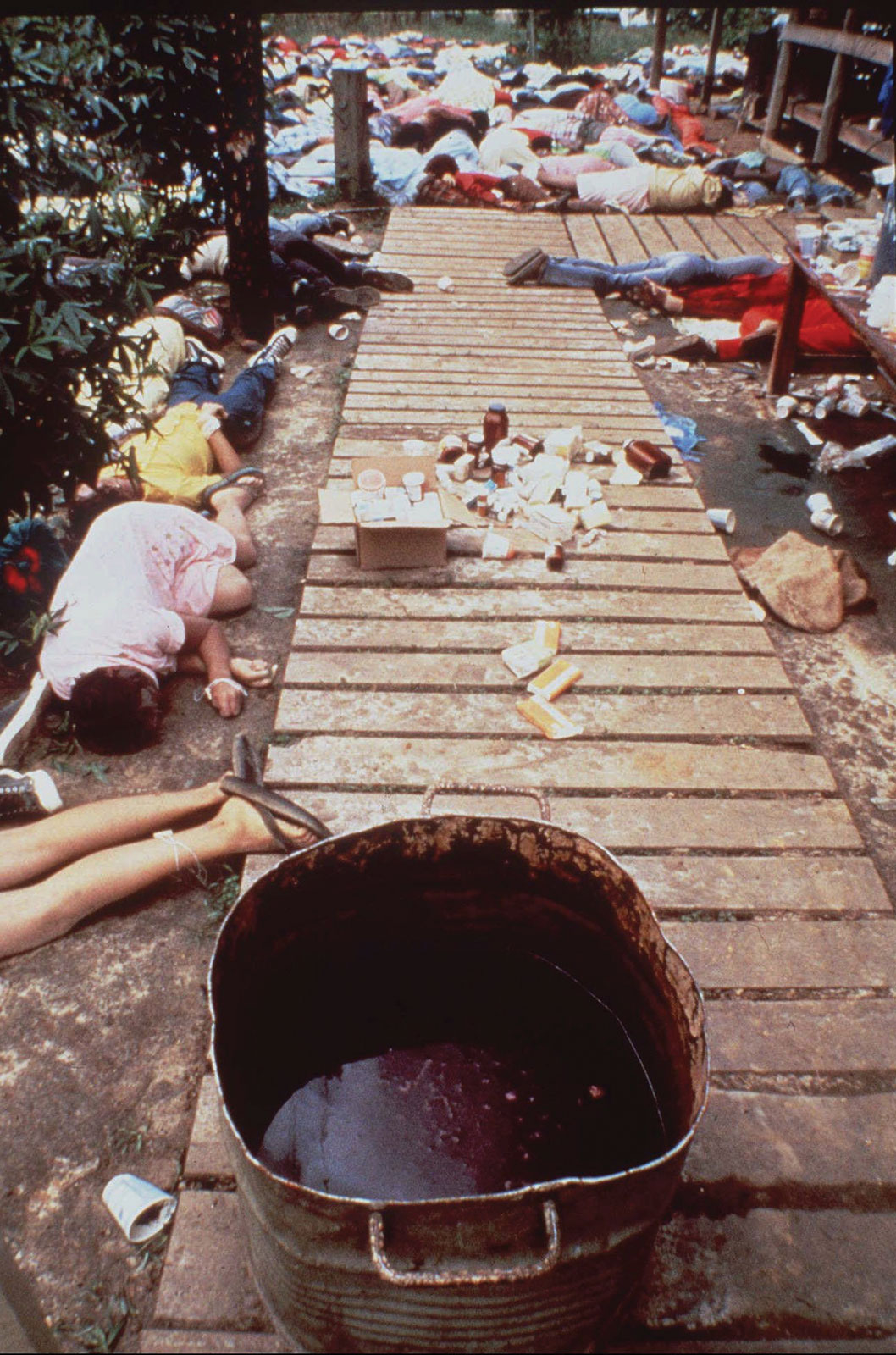 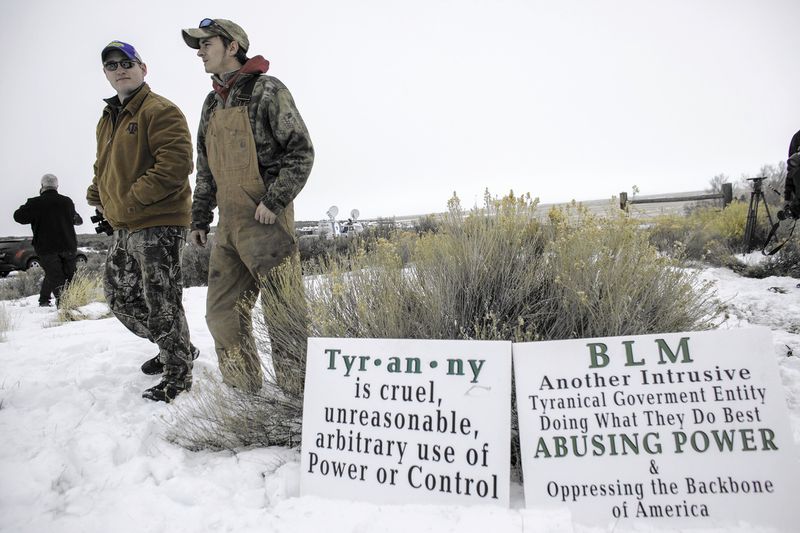 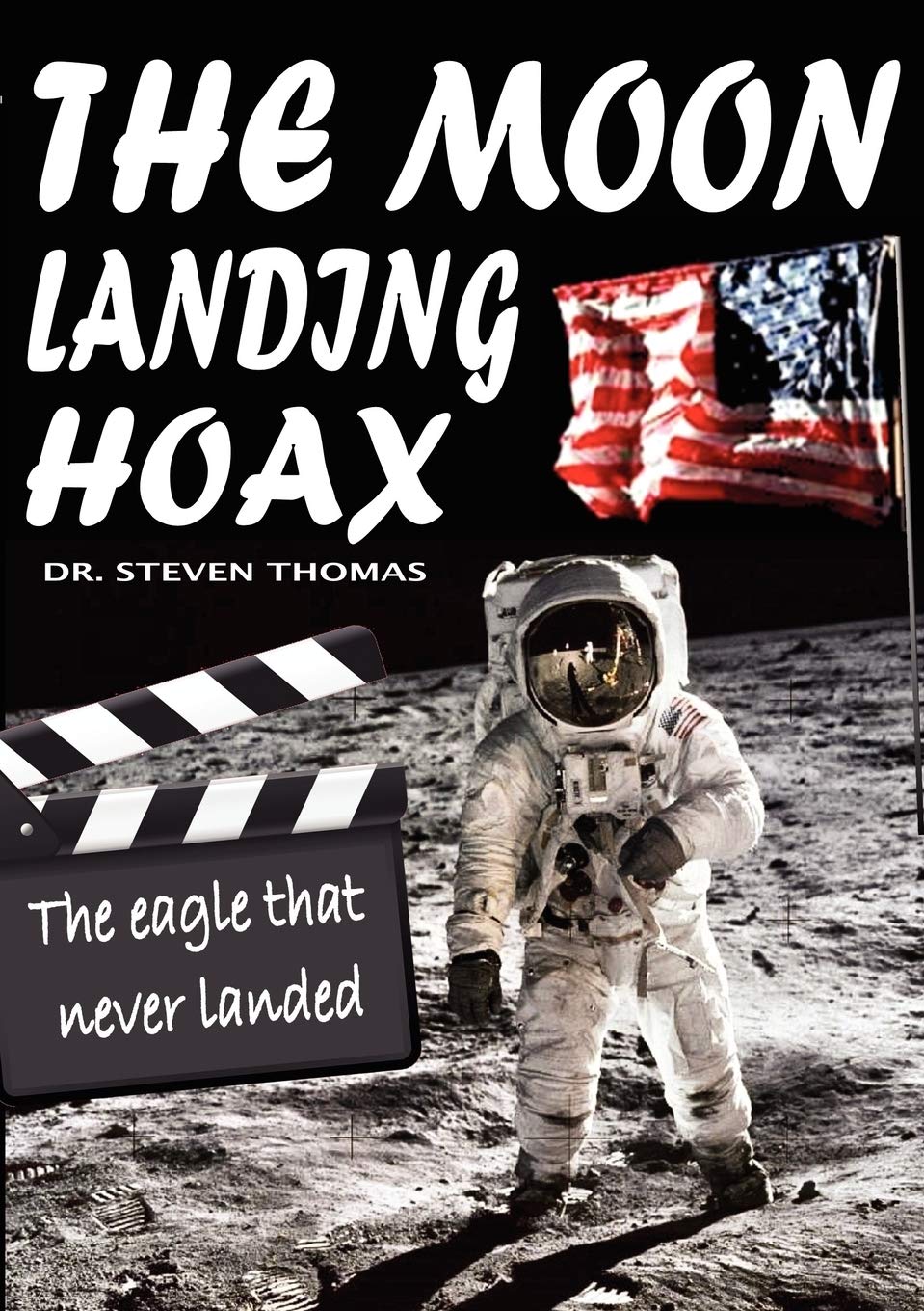 Some would argue that anti-Evolutionists create a false dichotomy between those who believe in God and those who believe in Evolution
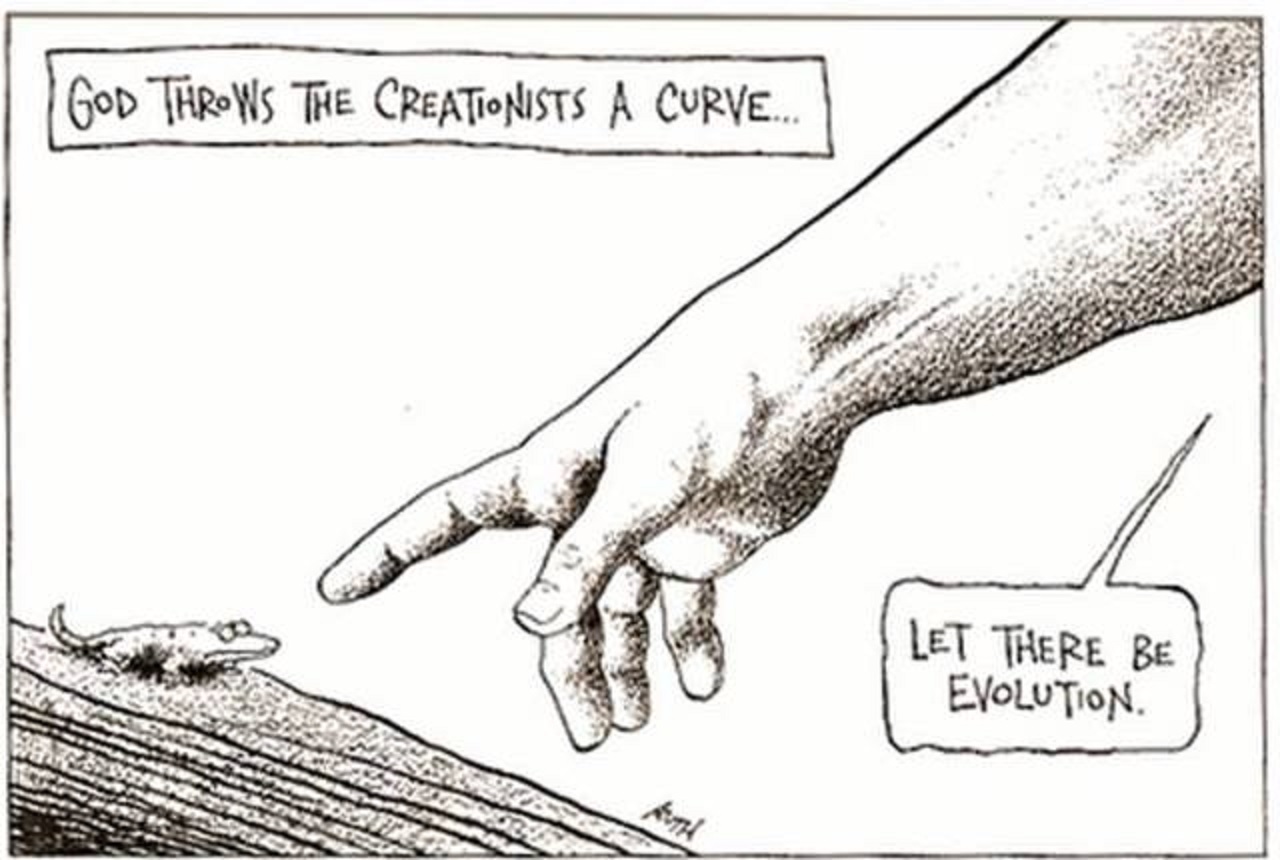 [Speaker Notes: It just isn’t that way……]
Flat Earthers
Special
Creation
Young Earth
Geocentrists
Young Earth Creationism
Gap Creationism
“Intelligent Design”
Day Age Creationism
Progressive Creationism
Old Earth
Theistic Evolutionism
Evolution
Agnostic Evolutionism
Atheistic Evolutionism
Anti-theistic Evolutionism
From Evolution vs. Creationism by Eugenie Scott; figure by Alan Gishlick
More Biblical literalism
Flat Earthers
Special
Creation
Young Earth
Geocentrists
Young Earth Creationism
Gap Creationism
“Intelligent Design”
Day Age Creationism
Progressive Creationism
Old Earth
Theistic Evolutionism
Evolution
Agnostic Evolutionism
Atheistic Evolutionism
Anti-theistic Evolutionism
Less Biblical literalism
From Evolution vs. Creationism by Eugenie Scott; figure by Alan Gishlick
Flat Earthers
Special
Creation
Young Earth
Geocentrists
Young Earth Creationism
Gap Creationism
“Intelligent Design”
Day Age Creationism
Progressive Creationism
Old Earth
Theistic Evolutionism
Evolution
Agnostic Evolutionism
Atheistic Evolutionism
Anti-theistic Evolutionism
Believe in the special creation of “kinds,” which are groups at a higher taxonomic level than species. Examples are cats, dogs, Salmonids
From Evolution vs. Creationism by Eugenie Scott; figure by Alan Gishlick
Flat Earthers
Special
Creation
Young Earth
Geocentrists
Young Earth Creationism
Gap Creationism
“Intelligent Design”
Day Age Creationism
Old Earth
Progressive Creationism
Temporal gap between versus 1 & 2 of Genesis 1
Each day of Genesis was a long period of time
Accept many theories of modern physical science; believe that flowering plants, dinosaurs and humans created at the same time; fossil strata result from Noah’s flood
From Evolution vs. Creationism by Eugenie Scott; figure by Alan Gishlick
Flat Earthers
Special
Creation
Young Earth
Geocentrists
Young Earth Creationism
Gap Creationism
“Intelligent Design”
Day Age Creationism
Progressive Creationism
Old Earth
Theistic Evolutionism
Evolution
Agnostic Evolutionism
Atheistic Evolutionism
Anti-theistic Evolutionism
A form of creationism descended from William Paley. Believe that the presence of order and complexity proves a designer.
From Evolution vs. Creationism by Eugenie Scott; figure by Alan Gishlick
Flat Earthers
Special
Creation
Young Earth
Geocentrists
Young Earth Creationism
Anti-theistic Evolutionism
Gap Creationism
Accept all results of modern science; believe that God created the laws of nature and set them in motion; some believe that God occasionally intervenes, others do not believe this.

This includes all Popes since John Paul II: humans descended from common ancestors with other primates; God intervened by creating the human soul

https://www.youtube.com/watch?v=P2pZRyVX9bY
“Intelligent Design”
Day Age Creationism
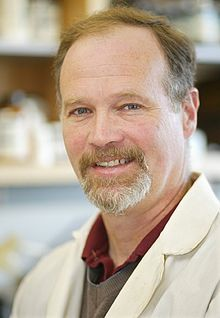 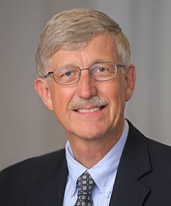 Progressive Creationism
Old Earth
Theistic Evolutionism
Evolution
Agnostic Evolutionism
Atheistic Evolutionism
Kenneth 
Miller
Cell Biologist
Francis 
Collins
NIH Director
From Evolution vs. Creationism by Eugenie Scott; figure by Alan Gishlick
Flat Earthers
Special
Creation
Young Earth
Geocentrists
Young Earth Creationism
Anti-theistic Evolutionism
Gap Creationism
“Intelligent Design”
Day Age Creationism
Accept the scientific theory of evolution and feel that it is unimportant whether or not a God was or is involved

Agnosticism - nothing is known or can be known about the existence of God
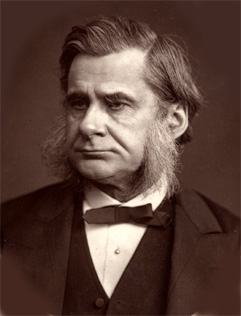 Progressive Creationism
Old Earth
Theistic Evolutionism
Evolution
Agnostic Evolutionism
Atheistic Evolutionism
Thomas Huxley – Darwin’s Bulldog
From Evolution vs. Creationism by Eugenie Scott; figure by Alan Gishlick
Flat Earthers
Special
Creation
Young Earth
Geocentrists
Young Earth Creationism
Anti-theistic Evolutionism
Gap Creationism
“Intelligent Design”
Day Age Creationism
Accept the scientific theory of evolution and do not believe in gods
Progressive Creationism
Old Earth
Theistic Evolutionism
Evolution
Agnostic Evolutionism
Outspoken about their beliefs that there is no god
Atheistic  Evolutionism
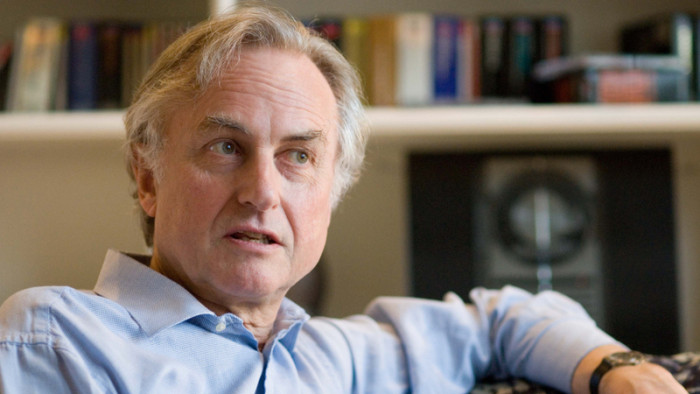 Richard Dawkins
From Evolution vs. Creationism by Eugenie Scott; figure by Alan Gishlick
Anti-Evolution and Anti-Science Legislation
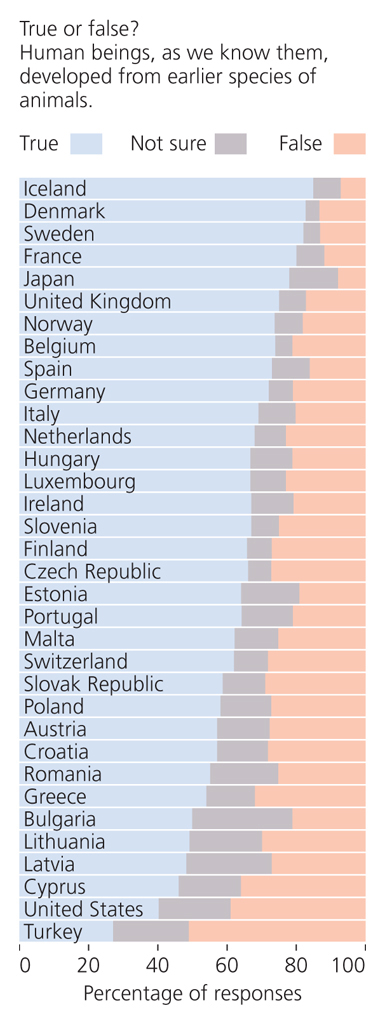 Alabama
Florida 
Iowa
Louisiana
Maryland
Michigan
Missouri
Oklahoma
South Carolina
New Mexico
Texas
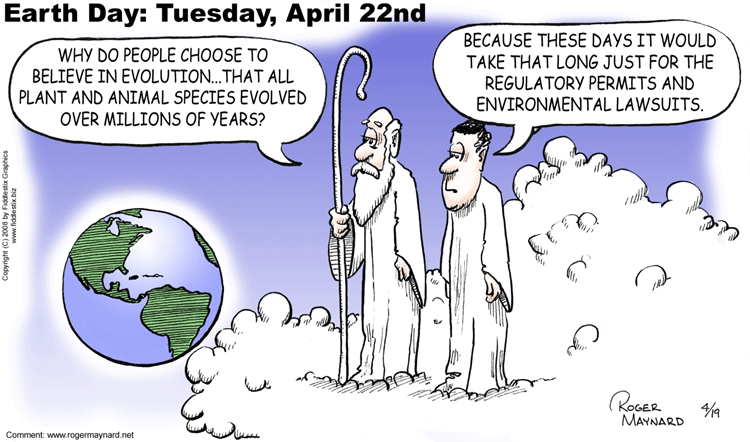